God and your Church
PREPARING PEOPLE TO MEET JESUS
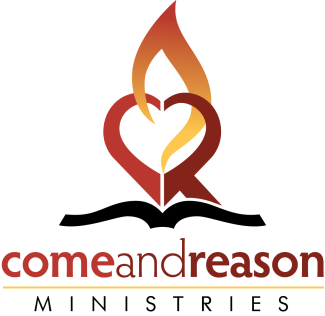 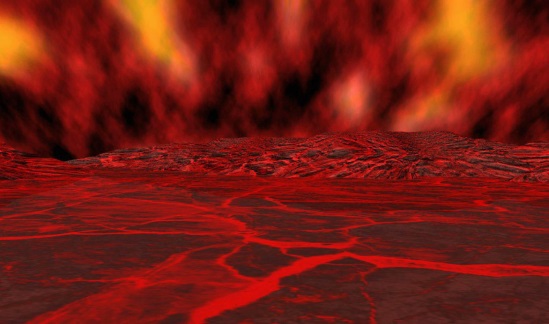 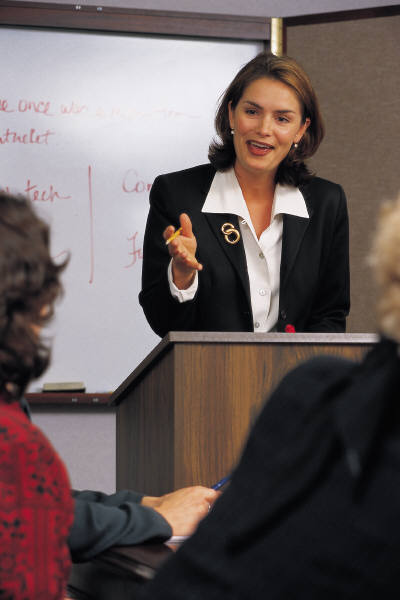 Seven Levels of Moral Decision Making
Becoming a Spokesperson for God: The Cosmic Conflict from Beginning to End
Answering Difficult Bible Questions
PRESENTED BY  TIMOTHY R. JENNINGS, MD, DFAPA
GROWING UP IN CHRIST:Seven Levels of Moral Decision Making
Timothy R. Jennings, MD, DFAPA
President, TN Psychiatric Association
President-Elect, Southern Psychiatric Association

Author: Could It Be This Simple? A Biblical Model for Healing the Mind - 2007
The God-Shaped Brain: How Changing Your View of God Transforms Your Life – 2013
The Journal of the Watcher – 2014

www.comeandreason.com
March 20, 2015
Overview
This seminar is designed for everyone, regardless of denomination
ComeAndReason.com
[Speaker Notes: Have you ever been the first to recognized a problem? Have you ever known something was wrong before others around you saw it? Have you ever had the difficulty of identifying a danger when a superior, or some other subject-matter expert, already determined no threat exists? 
 
When I was in my second year of residency a patient presented that put me in such a bind. A young man was admitted to my team on the psychiatry ward for odd and peculiar behavior. After taking a detailed history, his presentation just didn’t Tfeel” right. Sure, he had a strange look in his eye; his thoughts seem disconnected and confused, and his wife reported extreme swings in his moods with anger and aggressive outbursts. But he also would wake up in the living room after going to sleep in his bed, but with no recollection of actually moving from the bedroom. He had subtle, but not specific, physical findings suggestive of a neurological brain problem. So, I ordered an MRI of the brain. 
 
The problem was he had already been evaluated by the chief of neurology, had had an EEG and CT scan of the brain and was cleared by the senior neurologist in the hospital as not having a neurological problem. In those days, MRIs were new and very expensive and required the approval of the chief of neurology to obtain. When I requested the MRI for my patient, it was denied because the neurologist had already examined my patient, looked at the EEG and CT scan and believed the MRI was not warranted. Further, because I was a second year resident, my assessment was not viewed as being as diagnostically accurate and reliable as that of the chief of neurology. 
 
So, what was I to do? This young man was in my care and I was convinced he had a brain problem, not a psychiatric problem, but I was not taken seriously. My faculty supported the need for diagnostic clarity and spoke to the chief of neurology about getting an MRI, but he wouldn’t budge. This put everyone in a bind. But I wouldn’t relent and kept pressing to get the MRI. My faculty struggled with what to do? Should they believe the neurologist or me? Should they order me to let the matter go, or support me and potentially offend the neurologist by going over his head to the hospital commander? 
 
My conviction was so strong, and my concern for the welfare of my patient so great, that I kept pressing my request until I convinced my supervisor there really was something neurologically wrong with my patient. Thankfully, she finally went to the hospital commander, who ordered the MRI. When the MRI was done it revealed a massive tumor invading both sides of my patient’s brain. Reexamination of the CT scan, with the MRI findings in mind, revealed the tumor was there, but was so large it was missed by both the radiologist and neurologist. My patient was immediately transferred from psychiatry to oncology and neurosurgery.]
Overview
This seminar is designed for everyone, regardless of denomination
Paul, an Apostle to the Gentiles, had a great longing for his fellow Jews
ComeAndReason.com
[Speaker Notes: Have you ever been the first to recognized a problem? Have you ever known something was wrong before others around you saw it? Have you ever had the difficulty of identifying a danger when a superior, or some other subject-matter expert, already determined no threat exists? 
 
When I was in my second year of residency a patient presented that put me in such a bind. A young man was admitted to my team on the psychiatry ward for odd and peculiar behavior. After taking a detailed history, his presentation just didn’t “feel” right. Sure, he had a strange look in his eye; his thoughts seem disconnected and confused, and his wife reported extreme swings in his moods with anger and aggressive outbursts. But he also would wake up in the living room after going to sleep in his bed, but with no recollection of actually moving from the bedroom. He had subtle, but not specific, physical findings suggestive of a neurological brain problem. So, I ordered an MRI of the brain. 
 
The problem was he had already been evaluated by the chief of neurology, had had an EEG and CT scan of the brain and was cleared by the senior neurologist in the hospital as not having a neurological problem. In those days, MRIs were new and very expensive and required the approval of the chief of neurology to obtain. When I requested the MRI for my patient, it was denied because the neurologist had already examined my patient, looked at the EEG and CT scan and believed the MRI was not warranted. Further, because I was a second year resident, my assessment was not viewed as being as diagnostically accurate and reliable as that of the chief of neurology. 
 
So, what was I to do? This young man was in my care and I was convinced he had a brain problem, not a psychiatric problem, but I was not taken seriously. My faculty supported the need for diagnostic clarity and spoke to the chief of neurology about getting an MRI, but he wouldn’t budge. This put everyone in a bind. But I wouldn’t relent and kept pressing to get the MRI. My faculty struggled with what to do? Should they believe the neurologist or me? Should they order me to let the matter go, or support me and potentially offend the neurologist by going over his head to the hospital commander? 
 
My conviction was so strong, and my concern for the welfare of my patient so great, that I kept pressing my request until I convinced my supervisor there really was something neurologically wrong with my patient. Thankfully, she finally went to the hospital commander, who ordered the MRI. When the MRI was done it revealed a massive tumor invading both sides of my patient’s brain. Reexamination of the CT scan, with the MRI findings in mind, revealed the tumor was there, but was so large it was missed by both the radiologist and neurologist. My patient was immediately transferred from psychiatry to oncology and neurosurgery.]
Overview
This seminar is designed for everyone, regardless of denomination
Paul, an Apostle to the Gentiles. had a great longing for his fellow Jews
I was raised in the SDA tradition and while I present Christian truths for everyone, have a great longing in my heart for those in the SDA tradition
ComeAndReason.com
[Speaker Notes: Have you ever been the first to recognized a problem? Have you ever known something was wrong before others around you saw it? Have you ever had the difficulty of identifying a danger when a superior, or some other subject-matter expert, already determined no threat exists? 
 
When I was in my second year of residency a patient presented that put me in such a bind. A young man was admitted to my team on the psychiatry ward for odd and peculiar behavior. After taking a detailed history, his presentation just didn’t “feel” right. Sure, he had a strange look in his eye; his thoughts seem disconnected and confused, and his wife reported extreme swings in his moods with anger and aggressive outbursts. But he also would wake up in the living room after going to sleep in his bed, but with no recollection of actually moving from the bedroom. He had subtle, but not specific, physical findings suggestive of a neurological brain problem. So, I ordered an MRI of the brain. 
 
The problem was he had already been evaluated by the chief of neurology, had had an EEG and CT scan of the brain and was cleared by the senior neurologist in the hospital as not having a neurological problem. In those days, MRIs were new and very expensive and required the approval of the chief of neurology to obtain. When I requested the MRI for my patient, it was denied because the neurologist had already examined my patient, looked at the EEG and CT scan and believed the MRI was not warranted. Further, because I was a second year resident, my assessment was not viewed as being as diagnostically accurate and reliable as that of the chief of neurology. 
 
So, what was I to do? This young man was in my care and I was convinced he had a brain problem, not a psychiatric problem, but I was not taken seriously. My faculty supported the need for diagnostic clarity and spoke to the chief of neurology about getting an MRI, but he wouldn’t budge. This put everyone in a bind. But I wouldn’t relent and kept pressing to get the MRI. My faculty struggled with what to do? Should they believe the neurologist or me? Should they order me to let the matter go, or support me and potentially offend the neurologist by going over his head to the hospital commander? 
 
My conviction was so strong, and my concern for the welfare of my patient so great, that I kept pressing my request until I convinced my supervisor there really was something neurologically wrong with my patient. Thankfully, she finally went to the hospital commander, who ordered the MRI. When the MRI was done it revealed a massive tumor invading both sides of my patient’s brain. Reexamination of the CT scan, with the MRI findings in mind, revealed the tumor was there, but was so large it was missed by both the radiologist and neurologist. My patient was immediately transferred from psychiatry to oncology and neurosurgery.]
Overview
This seminar is designed for everyone, regardless of denomination
Paul, an Apostle to the Gentiles, had a great longing for his fellow Jews
I was raised in the SDA tradition and while I present Christian truths for everyone, have a great longing in my heart for those in the SDA tradition 
For their benefit, I will provide periodic historical quotes
ComeAndReason.com
[Speaker Notes: Have you ever been the first to recognized a problem? Have you ever known something was wrong before others around you saw it? Have you ever had the difficulty of identifying a danger when a superior, or some other subject-matter expert, already determined no threat exists? 
 
When I was in my second year of residency a patient presented that put me in such a bind. A young man was admitted to my team on the psychiatry ward for odd and peculiar behavior. After taking a detailed history, his presentation just didn’t “feel” right. Sure, he had a strange look in his eye; his thoughts seem disconnected and confused, and his wife reported extreme swings in his moods with anger and aggressive outbursts. But he also would wake up in the living room after going to sleep in his bed, but with no recollection of actually moving from the bedroom. He had subtle, but not specific, physical findings suggestive of a neurological brain problem. So, I ordered an MRI of the brain. 
 
The problem was he had already been evaluated by the chief of neurology, had had an EEG and CT scan of the brain and was cleared by the senior neurologist in the hospital as not having a neurological problem. In those days, MRIs were new and very expensive and required the approval of the chief of neurology to obtain. When I requested the MRI for my patient, it was denied because the neurologist had already examined my patient, looked at the EEG and CT scan and believed the MRI was not warranted. Further, because I was a second year resident, my assessment was not viewed as being as diagnostically accurate and reliable as that of the chief of neurology. 
 
So, what was I to do? This young man was in my care and I was convinced he had a brain problem, not a psychiatric problem, but I was not taken seriously. My faculty supported the need for diagnostic clarity and spoke to the chief of neurology about getting an MRI, but he wouldn’t budge. This put everyone in a bind. But I wouldn’t relent and kept pressing to get the MRI. My faculty struggled with what to do? Should they believe the neurologist or me? Should they order me to let the matter go, or support me and potentially offend the neurologist by going over his head to the hospital commander? 
 
My conviction was so strong, and my concern for the welfare of my patient so great, that I kept pressing my request until I convinced my supervisor there really was something neurologically wrong with my patient. Thankfully, she finally went to the hospital commander, who ordered the MRI. When the MRI was done it revealed a massive tumor invading both sides of my patient’s brain. Reexamination of the CT scan, with the MRI findings in mind, revealed the tumor was there, but was so large it was missed by both the radiologist and neurologist. My patient was immediately transferred from psychiatry to oncology and neurosurgery.]
Have You Ever Been One of the First to Know Something was Wrong?
ComeAndReason.com
[Speaker Notes: Have you ever been the first to recognized a problem? Have you ever known something was wrong before others around you saw it? Have you ever had the difficulty of identifying a danger when a superior, or some other subject-matter expert, already determined no threat exists? 
 
When I was in my second year of residency a patient presented that put me in such a bind. A young man was admitted to my team on the psychiatry ward for odd and peculiar behavior. After taking a detailed history, his presentation just didn’t “feel” right. Sure, he had a strange look in his eye; his thoughts seem disconnected and confused, and his wife reported extreme swings in his moods with anger and aggressive outbursts. But he also would wake up in the living room after going to sleep in his bed, but with no recollection of actually moving from the bedroom. He had subtle, but not specific, physical findings suggestive of a neurological brain problem. So, I ordered an MRI of the brain. 
 
The problem was he had already been evaluated by the chief of neurology, had had an EEG and CT scan of the brain and was cleared by the senior neurologist in the hospital as not having a neurological problem. In those days, MRIs were new and very expensive and required the approval of the chief of neurology to obtain. When I requested the MRI for my patient, it was denied because the neurologist had already examined my patient, looked at the EEG and CT scan and believed the MRI was not warranted. Further, because I was a second year resident, my assessment was not viewed as being as diagnostically accurate and reliable as that of the chief of neurology. 
 
So, what was I to do? This young man was in my care and I was convinced he had a brain problem, not a psychiatric problem, but I was not taken seriously. My faculty supported the need for diagnostic clarity and spoke to the chief of neurology about getting an MRI, but he wouldn’t budge. This put everyone in a bind. But I wouldn’t relent and kept pressing to get the MRI. My faculty struggled with what to do? Should they believe the neurologist or me? Should they order me to let the matter go, or support me and potentially offend the neurologist by going over his head to the hospital commander? 
 
My conviction was so strong, and my concern for the welfare of my patient so great, that I kept pressing my request until I convinced my supervisor there really was something neurologically wrong with my patient. Thankfully, she finally went to the hospital commander, who ordered the MRI. When the MRI was done it revealed a massive tumor invading both sides of my patient’s brain. Reexamination of the CT scan, with the MRI findings in mind, revealed the tumor was there, but was so large it was missed by both the radiologist and neurologist. My patient was immediately transferred from psychiatry to oncology and neurosurgery.]
Have You Ever Been One of the First to Know Something was Wrong?
Have you ever had the difficulty of identifying a problem when someone in leadership already concluded that no problem exists?
ComeAndReason.com
[Speaker Notes: When I was in my second year of residency a patient presented that put me in such a bind. A young man was admitted to my team on the psychiatry ward for odd and peculiar behavior. After taking a detailed history, his presentation just didn’t “feel” right. Sure, he had a strange look in his eye; his thoughts seem disconnected and confused, and his wife reported extreme swings in his moods with anger and aggressive outbursts. But he also would wake up in the living room after going to sleep in his bed, but with no recollection of actually moving from the bedroom. He had subtle, but not specific, physical findings suggestive of a neurological brain problem. So, I ordered an MRI of the brain. 
 
The problem was he had already been evaluated by the chief of neurology, had had an EEG and CT scan of the brain and was cleared by the senior neurologist in the hospital as not having a neurological problem. In those days, MRIs were new and very expensive and required the approval of the chief of neurology to obtain. When I requested the MRI for my patient, it was denied because the neurologist had already examined my patient, looked at the EEG and CT scan and believed the MRI was not warranted. Further, because I was a second year resident, my assessment was not viewed as being as diagnostically accurate and reliable as that of the chief of neurology. 
 
So, what was I to do? This young man was in my care and I was convinced he had a brain problem, not a psychiatric problem, but I was not taken seriously. My faculty supported the need for diagnostic clarity and spoke to the chief of neurology about getting an MRI, but he wouldn’t budge. This put everyone in a bind. But I wouldn’t relent and kept pressing to get the MRI. My faculty struggled with what to do? Should they believe the neurologist or me? Should they order me to let the matter go, or support me and potentially offend the neurologist by going over his head to the hospital commander? 
 
My conviction was so strong, and my concern for the welfare of my patient so great, that I kept pressing my request until I convinced my supervisor there really was something neurologically wrong with my patient. Thankfully, she finally went to the hospital commander, who ordered the MRI. When the MRI was done it revealed a massive tumor invading both sides of my patient’s brain. Reexamination of the CT scan, with the MRI findings in mind, revealed the tumor was there, but was so large it was missed by both the radiologist and neurologist. My patient was immediately transferred from psychiatry to oncology and neurosurgery.]
There Is Something Wrong in Christianity
ComeAndReason.com
There Is Something Wrong in Christianity
Domestic violence rates No different
ComeAndReason.com
There Is Something Wrong in Christianity
Domestic violence rates No different
Child abuse rates No different
ComeAndReason.com
There Is Something Wrong in Christianity
Domestic violence rates No different
Child abuse rates No different
Alcohol/drug addiction rates No different
ComeAndReason.com
There Is Something Wrong in Christianity
Domestic violence rates No different
Child abuse rates No different
Alcohol/drug addiction rates No different
Pornography use No different
ComeAndReason.com
There Is Something Wrong in Christianity
Domestic violence rates No different
Child abuse rates No different
Alcohol/drug addiction rates No different
Pornography use No different
Disunity and fragmentation with 34,000 different groups
ComeAndReason.com
2Timothy 3:1-5
But mark this: There will be terrible times in the last days. People will be lovers of themselves, lovers of money, boastful, proud, abusive, disobedient to their parents, ungrateful, unholy, without love, unforgiving, slanderous, without self-control, brutal, not lovers of the good, treacherous, rash, conceited, lovers of pleasure rather than lovers of God— having a form of godliness but denying its power.
ComeAndReason.com
There Is Something Wrong in Christianity
ComeAndReason.com
There Is Something Wrong in Christianity
In this Seminar, we will:
ComeAndReason.com
There Is Something Wrong in Christianity
In this Seminar, we will:
Expose an infection of thought/distortion of belief that keeps good people trapped in addiction and violence cycles
ComeAndReason.com
There Is Something Wrong in Christianity
In this Seminar, we will:
Expose an infection of thought/distortion of belief that keeps good people trapped in addiction and violence cycles
Present a Remedy to bring healing and prepare people to meet Jesus
ComeAndReason.com
How Do You Determine What Is Right And Wrong?
ComeAndReason.com
How Do You Determine What Is Right And Wrong?
Do you look to a higher authority – parent, teacher, political leader, pastor, priest or deity – to tell you?
ComeAndReason.com
How Do You Determine What Is Right And Wrong?
Do you look to a higher authority – parent, teacher, political leader, pastor, priest or deity – to tell you? 
Do you look for a consensus among peers, or perhaps a code of rules or system of established laws?
ComeAndReason.com
How Do You Determine What Is Right And Wrong?
Do you look to a higher authority – parent, teacher, political leader, pastor, priest or deity – to tell you? 
Do you look for a consensus among peers, or perhaps a code of rules or system of established laws?
Or do you have another standard?
ComeAndReason.com
We Will Examine the 7 Levels so that…
“We shall all come together to that oneness in our faith and in our knowledge of the Son of God; we shall become mature people, reaching to the very height of Christ’s full stature. Then we shall no longer be children, carried by the waves and blown about by every shifting wind of the teaching of deceitful people, who lead others into error by the tricks they invent.” Ephesians 4:13,14 GNT, emphasis mine
ComeAndReason.com
Eric Wright
ComeAndReason.com
[Speaker Notes: Eric Wright was home one evening in June, 2010, when he noticed his wife, Aline seemed to be suffering a stroke. Aline a nurse and Eric an EMT both worked at Erlanger Hospital, the regional stroke center and lived only about 6 miles from the hospital.
Aline’s face was drooping and her arm was numb and time was ciritical if permanent damage was to be avoided. Eric decided to drive his wife to the hospital rather than waste time waiting for an ambulance.
He quickly picked up his wife, and both in their pajamas, raced out of the house and into the car. He drove to the hospital – but the posted speed limit was 35 mph – what is the right action to take – break the speed limit, or follow the legally posted limit?]
Eric Wright
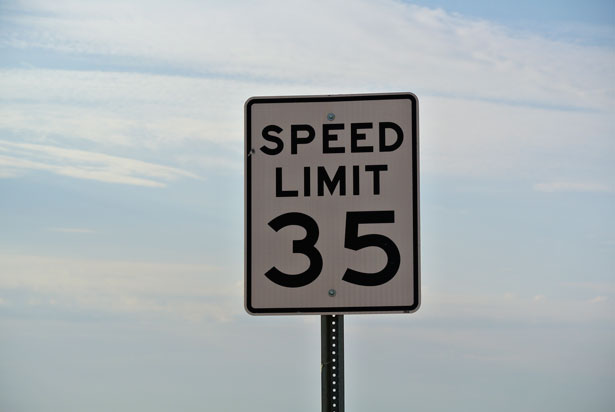 What should he do?
ComeAndReason.com
[Speaker Notes: Eric Wright was home one evening in June, 2010, when he noticed his wife, Aline seemed to be suffering a stroke. Aline a nurse and Eric an EMT both worked at Erlanger Hospital, the regional stroke center and lived only about 6 miles from the hospital.
Aline’s face was drooping and her arm was numb and time was ciritical if permanent damage was to be avoided. Eric decided to drive his wife to the hospital rather than waste time waiting for an ambulance.
He quickly picked up his wife, and both in their pajamas, raced out of the house and into the car. He drove to the hospital – but the posted speed limit was 35 mph – what is the right action to take – break the speed limit, or follow the legally posted limit?]
Eric Wright
What should he do?
What is the RIGHT action to take?
ComeAndReason.com
[Speaker Notes: Eric Wright was home one evening in June, 2010, when he noticed his wife, Aline seemed to be suffering a stroke. Aline a nurse and Eric an EMT both worked at Erlanger Hospital, the regional stroke center and lived only about 6 miles from the hospital.
Aline’s face was drooping and her arm was numb and time was ciritical if permanent damage was to be avoided. Eric decided to drive his wife to the hospital rather than waste time waiting for an ambulance.
He quickly picked up his wife, and both in their pajamas, raced out of the house and into the car. He drove to the hospital – but the posted speed limit was 35 mph – what is the right action to take – break the speed limit, or follow the legally posted limit?]
Eric Wright
What should he do?
What is the RIGHT action to take?
Should he break the law?
ComeAndReason.com
[Speaker Notes: Eric Wright was home one evening in June, 2010, when he noticed his wife, Aline seemed to be suffering a stroke. Aline a nurse and Eric an EMT both worked at Erlanger Hospital, the regional stroke center and lived only about 6 miles from the hospital.
Aline’s face was drooping and her arm was numb and time was ciritical if permanent damage was to be avoided. Eric decided to drive his wife to the hospital rather than waste time waiting for an ambulance.
He quickly picked up his wife, and both in their pajamas, raced out of the house and into the car. He drove to the hospital – but the posted speed limit was 35 mph – what is the right action to take – break the speed limit, or follow the legally posted limit?]
Eric Wright
What should he do?
What is the RIGHT action to take?
Should he break the law?
ComeAndReason.com
Eric Wright
What should he do?
What is the RIGHT action to take?
Should he break the law?
ComeAndReason.com
Eric Wright
What should he do?
What is the RIGHT action to take?
Should he break the law?
ComeAndReason.com
Eric was Arrested and Charged With
Assault on an police officer
Disorderly conduct
Reckless endangerment
Two counts of traffic signals violation
Expired registration
ComeAndReason.com
Did Eric Do Right or Wrong?
ComeAndReason.com
Did Eric Do Right or Wrong?
It all depends on your level of Moral Development
ComeAndReason.com
1: Reward and Punishment
ComeAndReason.com
1: Reward and Punishment
The most basic level
ComeAndReason.com
1: Reward and Punishment
The most basic level 
Right – if rewarded
ComeAndReason.com
1: Reward and Punishment
The most basic level 
Right – if rewarded
Wrong – if punished
ComeAndReason.com
1: Reward and Punishment
The most basic level 
Right – if rewarded
Wrong – if punished
Nazi soldiers
ComeAndReason.com
1: Reward and Punishment
The most basic level 
Right – if rewarded
Wrong – if punished
Nazi soldiers
Ancient Israel as slaves in Egypt
ComeAndReason.com
Ruler Must Be Powerful
ComeAndReason.com
Ruler Must Be Powerful
Rulers establish right to rule by powerful displays of might and vengeance on enemies
ComeAndReason.com
Ruler Must Be Powerful
Rulers establish right to rule by powerful displays of might and vengeance on enemies
Mercy or failure to punish is viewed as weakness and immoral by level 1 thinkers
ComeAndReason.com
Ruler Must Be Powerful
Rulers establish right to rule by powerful displays of might and vengeance on enemies
Mercy or failure to punish is viewed as weakness and immoral by level 1 thinkers
People at this level see a God of mercy, who doesn’t inflict punishment as a marshmallow God and insist God must use His power to inflict torment and death
ComeAndReason.com
God Meets People Where They Are
God took vengeance on the gods of Egypt
ComeAndReason.com
God Meets People Where They Are
God took vengeance on the gods of Egypt
God displayed power with 10 plagues to demonstrate the impotence of the Egyptian gods
ComeAndReason.com
God Meets People Where They Are
God took vengeance on the gods of Egypt
God displayed power with 10 plagues to demonstrate the impotence of the Egyptian gods
“I did this so that you might know that I am the Lord your God.” Deuteronomy 29:6
ComeAndReason.com
Level 1 is so Primitive it Doesn’t Require a Brain
Thinking is completely sidelined
ComeAndReason.com
Level 1 is so Primitive it Doesn’t Require a Brain
Thinking is completely sidelined
Animals, plants, and bacteria avoid painful stimuli and grow toward rewarding stimuli
ComeAndReason.com
Level 1 is so Primitive it Doesn’t Require a Brain
Thinking is completely sidelined
Animals, plants, and bacteria avoid painful stimuli and grow toward rewarding stimuli
This level of functioning is not worthy of human beings created in the image of God
ComeAndReason.com
Level 1 is so Primitive it Doesn’t Require a Brain
Thinking is completely sidelined
Animals, plants, and bacteria avoid painful stimuli and grow toward rewarding stimuli
This level of functioning is not worthy of human beings created in the image of God
It is Satan’s goal to reduce us to “brute beasts, creatures of instinct” operating at level one.
ComeAndReason.com
2: Marketplace Exchange
ComeAndReason.com
2: Marketplace Exchange
Quid pro quo: You do something for me in return for something of agreed-upon value
ComeAndReason.com
2: Marketplace Exchange
Quid pro quo: You do something for me in return for something of agreed-upon value 
As ancient Israel said when the law was read, “All the Lord has said WE will do.”
ComeAndReason.com
2: Marketplace Exchange
“Eye for an eye, tooth for a tooth.”
Vengeance is a moral duty – to NOT pay someone back with equal amounts of pain and suffering is considered immoral.
ComeAndReason.com
2: Marketplace Exchange
“Eye for an eye, tooth for a tooth.”
Vengeance is a moral duty – to NOT pay someone back with equal amounts of pain and suffering is considered immoral.
This is the health/wellness gospel 
If you do these rituals or say this prayer for so many days, you will be blessed of God.
ComeAndReason.com
Level 2 Barely Requires a Brain
Thinking at this level is minimal
ComeAndReason.com
Level 2 Barely Requires a Brain
Thinking at this level is minimal
Animals – dolphins, monkeys, dogs – can do things in exchange for a treat
ComeAndReason.com
Level 2 Barely Requires a Brain
Thinking at this level is minimal
Animals – dolphins, monkeys, dogs – can do things in exchange for a treat
Motives remain self focused
ComeAndReason.com
Level 2 Barely Requires a Brain
Thinking at this level is minimal
Animals – dolphins, monkeys, dogs – can do things in exchange for a treat
Motives remain self focused
Not worthy of beings created in the image of God
ComeAndReason.com
3: Social Conformity
ComeAndReason.com
3: Social Conformity
Everyone’s doing it
ComeAndReason.com
3: Social Conformity
Everyone’s doing it
Right is determined by the consensus of one’s peers or community
ComeAndReason.com
3: Social Conformity
Everyone’s doing it
Right is determined by the consensus of one’s peers or community
Individual vengeance is not allowed, but group punishment is considered mandatory
ComeAndReason.com
3: Social Conformity
Everyone’s doing it
Right is determined by the consensus of one’s peers or community
Individual vengeance is not allowed, but group punishment is considered mandatory
Like ancient Israel when they wanted kings and when they collectively punished/stoned/ostracized
ComeAndReason.com
Level 3 Doesn’t Require Thinking
Look to others to determine what is right
ComeAndReason.com
Level 3 Doesn’t Require Thinking
Look to others to determine what is right
Many herd animals follow the crowd, even if it is right over the cliff
ComeAndReason.com
Level 3 Doesn’t Require Thinking
Look to others to determine what is right
Many herd animals follow the crowd, even if it is right over the cliff
Again, not worthy of beings created in the image of God
ComeAndReason.com
4: Law and Order
ComeAndReason.com
4: Law and Order
Right and wrong determined by a codified system of rules, judges and imposed punishments
ComeAndReason.com
4: Law and Order
Right and wrong determined by a codified system of rules, judges and imposed punishments
Judgment is deferred to properly elected or otherwise constituted authorities
ComeAndReason.com
4: Law and Order
Right and wrong determined by a codified system of rules, judges and imposed punishments
Judgment is deferred to properly elected or otherwise constituted authorities
Authority figures rarely questioned: He must be right, he’s the judge, mayor, president, pastor, pope, God…
ComeAndReason.com
4: Law and Order
As ancient Israel at the time of Christ said, “We have a law…”
ComeAndReason.com
4: Law and Order
As ancient Israel at the time of Christ said, “We have a law…” 
Much of the modern world with imposed laws, judicial systems and COERCIVE enforcement
ComeAndReason.com
Level 4: Minimal Level of Thinking
ComeAndReason.com
Level 4: Minimal Level of Thinking
At this level, one only has to think, “What are the rules?” “What is the law?”
ComeAndReason.com
Level 4: Minimal Level of Thinking
At this level, one only has to think, “What are the rules?” “What is the law?”
Doesn’t have to understand why
ComeAndReason.com
Level 4: Minimal Level of Thinking
At this level, one only has to think, “What are the rules?” “What is the law?”
Doesn’t have to understand why
Doesn’t have to consider variables – if the rule says it, one must do it
ComeAndReason.com
Level 4: Minimal Level of Thinking
Security is found in law-keeping – “I can’t be punished if I keep the rules” – OR in a legal loophole - substitutionary law-keeping, legal payments made to appease the legal authority.
ComeAndReason.com
Level 5: Love for Others
ComeAndReason.com
Level 5: Love for Others
Right is determined by doing what is actually beneficial for others
ComeAndReason.com
Level 5: Love for Others
Right is determined by doing what is actually beneficial for others
People have value regardless of the “law” (i.e. African Americans have value regardless of Jim Crow laws)
ComeAndReason.com
Level 5: Love for Others
Right is determined by doing what is actually beneficial for others
People have value regardless of the “law” (i.e. African Americans have value regardless of Jim Crow laws)
Right is determined, NOT by checking rules, but by doing that which is actually good for another
ComeAndReason.com
Level 5: Love for Others
This was Jesus healing on the Sabbath, socializing with tax collectors and touching lepers. Also, the story of the Good Samaritan, Apostles picking grain on Sabbath, David and the showbread.
ComeAndReason.com
Level 5 Requires Other-Centered Thinking
Level five is the first level that moves the decision making away from self to others
ComeAndReason.com
Level 5 Requires Other-Centered Thinking
Level five is the first level that moves the decision making away from self to others
Requires consideration of various options
ComeAndReason.com
Level 5 Requires Other-Centered Thinking
Level five is the first level that moves the decision making away from self to others
Requires consideration of various options
This level doesn’t require high cognitive intelligence, but does require some emotional intelligence with compassion and concern for others.
ComeAndReason.com
Level 5 Requires Other-Centered Thinking
Level five is the first level that moves the decision making away from self to others
Requires consideration of various options
This level doesn’t require high cognitive intelligence, but does require some emotional intelligence with compassion and concern for others. 
It’s about right motive; NOT right answers
ComeAndReason.com
Level 5 Requires Other-Centered Thinking
Level five is the first level that moves the decision making away from self to others
Requires consideration of various options
This level doesn’t require high cognitive intelligence, but does require some emotional intelligence with compassion and concern for others. 
It’s about right motive; NOT right answers.
Except you become like little children…
ComeAndReason.com
Level 6: Principle Based
ComeAndReason.com
Level 6: Principle Based
Understands design law, right and wrong is determined by harmony with how life is actually constructed to operate
ComeAndReason.com
Level 6: Principle Based
Understands design law, right and wrong is determined by harmony with how life is actually constructed to operate
One doesn’t do something “because the rule says so,” but because it actually works that way
ComeAndReason.com
Level 6: Principle Based
Understands design law, right and wrong is determined by harmony with how life is actually constructed to operate
One doesn’t do something “because the rule says so,” but because it actually works that way
This was Jesus and the Apostles after Pentecost
ComeAndReason.com
Level 6 Requires Thinking
Not only a concern for others but a realization of how God constructed life to operate
ComeAndReason.com
Level 6 Requires Thinking
Not only a concern for others but a realization of how God constructed life to operate
One reasons through cause and effect
ComeAndReason.com
Level 6 Requires Thinking
Not only a concern for others but a realization of how God constructed life to operate
One reasons through cause and effect
Mature individuals don’t use illegal drugs, not because they are illegal, but because they violate the laws of health. Thus, even when made legal by the state, they still don’t use them.
ComeAndReason.com
Level 7: Understanding Friend of God
ComeAndReason.com
Level 7: Understanding Friend of God
Not only love for God and others
ComeAndReason.com
Level 7: Understanding Friend of God
Not only love for God and others
Not only understands God’s design for life
ComeAndReason.com
Level 7: Understanding Friend of God
Not only love for God and others
Not only understands God’s design for life
But understands and intelligently participates in God’s purposes
ComeAndReason.com
Level 7: Understanding Friend of God
Not only love for God and others
Not only understands God’s design for life
But understands and intelligently participates in God’s purposes
“I’m no longer calling you servants because servants don’t understand what their master is thinking and planning. No, I’ve named you friends because I’ve let you in on everything I’ve heard from the Father.” John 15:15 Message
ComeAndReason.com
Level 7 Understand
God’s character and law of love
ComeAndReason.com
Level 7 Understand
God’s character and law of love
God’s design for life
ComeAndReason.com
Level 7 Understand
God’s character and law of love
God’s design for life
The origin of evil and the nature of sin
ComeAndReason.com
Level 7 Understand
God’s character and law of love
God’s design for life
The origin of evil and the nature of sin
The weapons of Satan
ComeAndReason.com
Level 7 Understand
God’s character and law of love
God’s design for life
The origin of evil and the nature of sin
The weapons of Satan
The original purpose for the creation of humanity
ComeAndReason.com
Level 7 Understand
God’s character and law of love
God’s design for life
The origin of evil and the nature of sin
The weapons of Satan
The original purpose for the creation of humanity
The fall of humanity into sin
ComeAndReason.com
Level 7 Understand
God’s character and law of love
God’s design for life
The origin of evil and the nature of sin
The weapons of Satan
The original purpose for the creation of humanity
The fall of humanity into sin
God’s working through human history
ComeAndReason.com
Level 7 Understand
God’s character and law of love
God’s design for life
The origin of evil and the nature of sin
The weapons of Satan
The original purpose for the creation of humanity
The fall of humanity into sin
God’s working through human history 
The purpose of the Cross
ComeAndReason.com
Level 7 Understand
God’s character and law of love
God’s design for life
The origin of evil and the nature of sin
The weapons of Satan
The original purpose for the creation of humanity
The fall of humanity into sin
God’s working through human history 
The purpose of the Cross 
The ultimate cleansing of the universe from sin
ComeAndReason.com
Level 7
Jesus operated at this level
ComeAndReason.com
Level 7
Jesus operated at this level
As will those who are ready for translation
ComeAndReason.com
Level 7
Jesus operated at this level
As will those who are ready for translation 
The Scriptures describe those who are ready to meet Christ when He returns as:
Being sealed in their foreheads with the seal of God. Revelation 7:3
Those who do not love their lives so much as to shrink from death. Revelation 12:11
ComeAndReason.com
Love is the Basis of Life
This principle of other-centeredness leads to values of modesty, humility and wise stewardship of money
ComeAndReason.com
Love is the Basis of Life
This principle of other-centeredness leads to values of modesty, humility and wise stewardship of money
Level 7 would have no problem avoiding expensive jewelry, or flashy cars, or clothes designed to promote self
ComeAndReason.com
Love is the Basis of Life
This principle of other-centeredness leads to values of modesty, humility and wise stewardship of money
Level 7 would have no problem avoiding expensive jewelry, or flashy cars, or clothes designed to promote self
But level 4 would make rules, such as no cosmetics or jewelry, but never notice the person who weekly buys an expensive coat or dress because that’s not one of the rules.
ComeAndReason.com
Why So Many Laws
ComeAndReason.com
Why So Many Laws
Understanding people operating at level 4 and below gives insight as to why there are so many laws in the books of Moses.
ComeAndReason.com
Why So Many Laws
Understanding people operating at level 4 and below gives insight as to why there are so many laws in the books of Moses.
Consider how many laws we have in our society. When people operate at level 4 and below, they need a law for every situation.
ComeAndReason.com
Why So Many Laws
But when people reach level 5 and above, it can be summed up in two:
Love God and Love each other.
ComeAndReason.com
Why So Many Laws
But when people reach level 5 and above, it can be summed up in two:
Love God and Love each other.
Rules are no longer needed because they are written upon the heart. Hebrews 8:10
ComeAndReason.com
Consider a Child Brushing his Teeth through the 7 Levels
ComeAndReason.com
Consider a Child Brushing his Teeth through the 7 Levels
Level 1 reward and punishment: 
It is wrong not to brush because mommy will be mad and the child will be punished. It is right to brush because the child will be praised.
ComeAndReason.com
Consider a Child Brushing his Teeth through the 7 Levels
Level 2 marketplace exchange: 
This is the child or parent who says, “I’ll brush my teeth if you read me a bedtime story,” or “Brush your teeth and I’ll read you a bedtime story.” Don’t brush, no story. Do brush, get the story.
ComeAndReason.com
Consider a Child Brushing his Teeth through the 7 Levels
Level 3 social conformity: 
It’s wrong not to brush at this level because one will be teased at school, it’s right to brush in order to be accepted
ComeAndReason.com
Consider a Child Brushing his Teeth through the 7 Levels
Level 4 law and order: 
At this level there is a family behavior contract, with codified expectations and written consequences. Don’t brush and lose a prescribed privilege, no cell phone for that day. Do brush and maintain the privilege.
ComeAndReason.com
Consider a Child Brushing his Teeth through the 7 Levels
Level 5 love for others: 
Realizing it would inconvenience one’s parents to take him to dentist and pay dental bills and, therefore, desiring to reduce burdens on his parents, one brushes his teeth.
ComeAndReason.com
Consider a Child Brushing his Teeth through the 7 Levels
Level 6 principle based: 
The person at this level understands the second law of thermodynamics (even if they can’t name it) that if energy isn’t put into the system, it will decay. Therefore, one brushes because this is how things actually work best.
ComeAndReason.com
Consider a Child Brushing his Teeth through the 7 Levels
Level 7 understanding friend of God:
ComeAndReason.com
Consider a Child Brushing his Teeth through the 7 Levels
Level 7 understanding friend of God:  
Not only loves others and understands God’s design
ComeAndReason.com
Consider a Child Brushing his Teeth through the 7 Levels
Level 7 understanding friend of God:  
Not only loves others and understands God’s design
Also realizes made in God’s image and the body is the Spirit Temple.
ComeAndReason.com
Consider a Child Brushing his Teeth through the 7 Levels
Level 7 understanding friend of God:  
Knows that failure to brush causes decay, increases sickness, and undermines one’s ability to fulfill God’s purpose.
ComeAndReason.com
Consider a Child Brushing his Teeth through the 7 Levels
Level 7 understanding friend of God:  
Knows that failure to brush causes decay, increases sickness, and undermines one’s ability to fulfill God’s purpose.  
So one brushes as a good steward to maintain one’s health in order to be of greatest usefulness in God’s cause, be a good witness to others, and demonstrate love for God and fellow human beings.
ComeAndReason.com
At All 7 Levels Teeth are Brushed
ComeAndReason.com
At All 7 Levels Teeth are Brushed
But only level 5 and above can be trusted
ComeAndReason.com
At All 7 Levels Teeth are Brushed
But only level 5 and above can be trusted
Level 4 and below require some external threat, some external oversight to enforce the behavior
ComeAndReason.com
At All 7 Levels Teeth are Brushed
But only level 5 and above can be trusted
Level 4 and below require some external threat, some external oversight to enforce the behavior
Level 4 and below have a selfish motivation – no heart change
ComeAndReason.com
At All 7 Levels Teeth are Brushed
But only level 5 and above can be trusted
Level 4 and below require some external threat, some external oversight to enforce the behavior
Level 4 and below have a selfish motivation – no heart change
Level 5 is the first level the law is internalized, where the law is written on the heart and the motive changes to love!
ComeAndReason.com
Imposed vs. Design Law
ComeAndReason.com
Imposed vs. Design Law
Level 1-4 views life through imposed law lens
ComeAndReason.com
Imposed vs. Design Law
Level 1-4 views life through imposed law lens
Level 5-7 views life through Design law lens
ComeAndReason.com
Hebrews 5:11-14
We have much to say about this, but it is hard to explain because you are slow to learn. In fact, though by this time you ought to be teachers, you need someone to teach you the elementary truths of God’s word all over again. You need milk, not solid food!...
ComeAndReason.com
Hebrews 5:11-14
Anyone who lives on milk, being still an infant, is not acquainted with the teaching about righteousness. But solid food is for the mature, who by constant use have trained themselves to distinguish good from evil.
ComeAndReason.com
God wants us to Grow Up
Because staying as children, infants on milk MEANS:
ComeAndReason.com
God wants us to Grow Up
Because staying as children, infants on milk MEANS:
We are not yet righteous, i.e. we are not “set right” in our hearts/minds (justified)
ComeAndReason.com
God wants us to Grow Up
Because staying as children, infants on milk MEANS:
We are not yet righteous, i.e. we are not “set right” in our hearts/minds (justified)
Childlike Christianity requires ongoing supervision, oversight, and external threats to do what is right
ComeAndReason.com
God wants us to Grow Up
Because staying as children, infants on milk MEANS:
We are not yet righteous, i.e. we are not “set right” in our hearts/minds (justified)
Childlike Christianity requires ongoing supervision, oversight, and external threats to do what is right
Has a form of godliness but denies the power
ComeAndReason.com
Immature Christianity and Our Youth
ComeAndReason.com
Immature Christianity and Our Youth
Have you ever wondered why so many young people leave the church?
ComeAndReason.com
Immature Christianity and Our Youth
Have you ever wondered why so many young people leave the church? 
Teaching level 4 and below is why many young people leave the church
ComeAndReason.com
Immature Christianity and Our Youth
Have you ever wondered why so many young people leave the church? 
Teaching level 4 and below is why many young people leave the church
Remember the tooth brushing analogy and the descriptions of level 4 and below operations
ComeAndReason.com
Immature Christianity and Our Youth
Have you ever wondered why so many young people leave the church? 
Teaching level 4 and below is why many young people leave the church
Remember the tooth brushing analogy and the descriptions of level 4 and below operations
We must help our young people grow up to understand God, His character of love, His methods and design for life!
ComeAndReason.com
So What Prevents Maturing?
ComeAndReason.com
So What Prevents Maturing?
Staying on Infant Formula
ComeAndReason.com
So What Prevents Maturing?
Staying on Infant Formula

And what is the theological formula of infants?
ComeAndReason.com
So What Prevents Maturing?
“Therefore let us move beyond the elementary teachings about Christ and be taken forward to maturity, not laying again the foundation of repentance from acts that lead to death, and of faith in God, instruction about cleansing rites [baptism/symbolic rituals], the laying on of hands, the resurrection of the dead, and eternal judgment.” 			                      Hebrews 6:1, 2
ComeAndReason.com
What is Infant Formula?
ComeAndReason.com
What is Infant Formula?
Do’s and don’ts, the commandments, behavioral/legal religion, keeping track of deeds and sins
ComeAndReason.com
What is Infant Formula?
Do’s and don’ts, the commandments, behavioral/legal religion, keeping track of deeds and sins
This is the starting point, the infant stage
ComeAndReason.com
What is Infant Formula?
Do’s and don’ts, the commandments, behavioral/legal religion, keeping track of deeds and sins
This is the starting point, the infant stage 
We must be born in order to grow physically
ComeAndReason.com
What is Infant Formula?
Do’s and don’ts, the commandments, behavioral/legal religion, keeping track of deeds and sins
This is the starting point, the infant stage 
We must be born in order to grow physically
We must be born again and repent, to grow spiritually
ComeAndReason.com
What is Infant Formula?
Do’s and don’ts, the commandments, behavioral/legal religion, keeping track of deeds and sins
This is the starting point, the infant stage 
We must be born in order to grow physically
We must be born again and repent, to grow spiritually
The law initially convicts us so we know something is wrong
ComeAndReason.com
What is Infant Formula?
Freedom from guilt and shame is wonderful 
Sadly many stay as babes with chronic conviction of sin and repentance from acts
ComeAndReason.com
Healthy Repentance
When we realize the truth of God’s design for life, His character of love, and our terminal condition, we surrender ourselves in trust to Jesus.
ComeAndReason.com
Healthy Repentance
When we realize the truth of God’s design for life, His character of love, and our terminal condition, we surrender ourselves in trust to Jesus. 
This is David praying, search me and see the wicked way in me, create in me a clean heart, oh God!
ComeAndReason.com
What Prevents Growing Up?
ComeAndReason.com
What Prevents Growing Up?
Level 4 and below theologies with legal descriptions and legal solutions – for those who don’t leave the church – end up trapped in addiction and violence cycles. Why?
ComeAndReason.com
What Prevents Growing Up?
Level 4 and below theologies with legal descriptions and legal solutions – for those who don’t leave the church – end up trapped in addiction and violence cycles. Why?
Because they are told a false legal solution, which has a form of godliness, but no power to heal.
ComeAndReason.com
What is Infant Formula?
Haven’t brushed teeth, have cavities/pain
ComeAndReason.com
What is Infant Formula?
Haven’t brushed teeth, have cavities/pain
Seek help – from and expert
ComeAndReason.com
What is Infant Formula?
Haven’t brushed teeth, have cavities/pain
Seek help – from and expert
Told, accept the legal tooth brushing of your older brother or do a ritual/have intercession with the Dentist
ComeAndReason.com
What is Infant Formula?
Haven’t brushed teeth, have cavities/pain
Seek help – from and expert
Told, accept the legal tooth brushing of your older brother or do a ritual/have intercession with the Dentist
Your older brother will be examined instead of you and the record of His perfect teeth will be recorded in your chart
ComeAndReason.com
What is Infant Formula?
You will be declared to have perfect teeth, even though you don’t. Just believe you do.
ComeAndReason.com
What is Infant Formula?
You will be declared to have perfect teeth, even though you don’t. Just believe you do.
You claim you believe it, but you continue to get worse.
ComeAndReason.com
Genuine  Righteousness/Justification
ComeAndReason.com
Genuine  Righteousness/Justification
Being set right in heart with God again
ComeAndReason.com
Genuine  Righteousness/Justification
Being set right in heart with God again
Natural heart distrusts God/ enmity Romans 8:7
ComeAndReason.com
Genuine  Righteousness/Justification
Being set right in heart with God again
Natural heart distrusts God/ enmity Romans 8:7
Abraham “trusted God and was recognized to be righteous” or set right Romans 4:3
ComeAndReason.com
Genuine  Righteousness/Justification
Being set right in heart with God again
Natural heart distrusts God/ enmity Romans 8:7
Abraham “trusted God and was recognized to be righteous” or set right Romans 4:3
His heart changed from distrust to trust
ComeAndReason.com
Genuine  Righteousness/Justification
Being set right in heart with God again
Natural heart distrusts God/ enmity Romans 8:7
Abraham “trusted God and was recognized to be righteous” or set right Romans 4:3
His heart changed from distrust to trust
In trust, open the heart and receive the indwelling Holy Spirit that takes Christ’s victory and reproduces it in us!
ComeAndReason.com
Infant Repentance
Childlike conviction of our bad deeds
ComeAndReason.com
Infant Repentance
Childlike conviction of our bad deeds
Feel guilty and ashamed of the bad things we have done
ComeAndReason.com
Infant Repentance
Childlike conviction of our bad deeds
Feel guilty and ashamed of the bad things we have done
Live in fear of punishment and rejection
ComeAndReason.com
Infant Repentance
Vulnerable to have our understanding of God distorted because
ComeAndReason.com
Infant Repentance
Vulnerable to have our understanding of God distorted because 
We feel bad about ourselves; we accept the lie that God is mad at us
ComeAndReason.com
Infant Repentance
Vulnerable to have our understanding of God distorted because 
We feel bad about ourselves; we accept the lie that God is mad at us
We punish ourselves in our own minds; we believe the lie that God wants to punish us
ComeAndReason.com
Infant Repentance
Vulnerable to have our understanding of God distorted because 
We feel bad about ourselves; we accept the lie that God is mad at us
We punish ourselves in our own minds; we believe the lie that God wants to punish us 
We want to do something to “make up” for our badness; we believe the lie that God needs something done to Him to make up for our badness.
ComeAndReason.com
Faith in God – how is this infant formula?
ComeAndReason.com
Faith in God – how is this infant formula?
Because faith or trust is also a starting point. It is in faith that we confess and repent.
ComeAndReason.com
Faith in God – how is this infant formula?
Because faith or trust is also a starting point. It is in faith that we confess and repent.

But sadly, many don’t grow past this level. Life is all about repenting from acts and having faith that Jesus has paid the penalty.
ComeAndReason.com
Faith in God – how is this infant formula?
They stay infants, unacquainted with righteousness, claiming faith in a legal payment made to protect us from God, rather than coming back to trust in God so they can say, like Jesus, Into your hands I trust my spirit.
ComeAndReason.com
Example
Teens who ask, “If God will forgive me, then why can’t I have sex before marriage?”
ComeAndReason.com
Example
Teens who ask, “If God will forgive me, then why can’t I have sex before marriage?” 
This is level 1-4 thinking, believing the problem with sin is breaking rules and getting in trouble with the one in charge.
ComeAndReason.com
Example
Teens who ask, “If God will forgive me, then why can’t I have sex before marriage?” 
This is level 1-4 thinking, believing the problem with sin is breaking rules and getting in trouble with the one in charge.
It is like asking, “If God will forgive me for smoking, what is wrong with smoking?”
ComeAndReason.com
Example
Teens who ask, “If God will forgive me, then why can’t I have sex before marriage?” 
This is level 1-4 thinking, believing the problem with sin is breaking rules and getting in trouble with the one in charge.
It is like asking, “If God will forgive me for smoking, what is wrong with smoking?” 
Level 5 and above realize God’s law is design law and deviations damage the deviant
ComeAndReason.com
Instructions about Baptism – How is this Infant Stuff?
ComeAndReason.com
Instructions about Baptism – How is this Infant Stuff?
Again, it is a starting point; it is the beginning of the new life in Christ.
ComeAndReason.com
Instructions about Baptism – How is this Infant Stuff?
Again, it is a starting point; it is the beginning of the new life in Christ.
It is not the experience of victory over self, the crucifying of the flesh, the establishment of mature character or the growth in wisdom and understanding.
ComeAndReason.com
Laying on of Hands – How is this Infant Formula?
ComeAndReason.com
Laying on of Hands – How is this Infant Formula?
Another elementary or starting point
ComeAndReason.com
Laying on of Hands – How is this Infant Formula?
Another elementary or starting point
After trust, repentance, surrendering self and publicly committing self to start your life anew as a newborn babe in Christ through baptism, then the laying on of hands to impart the Holy Spirit to nurture, enlighten, and help you grow – but this is, again, a starting point.
ComeAndReason.com
Resurrection of the Dead – How is this Infant Stuff?
ComeAndReason.com
Resurrection of the Dead – How is this Infant Stuff?
This is one of the basic teachings, that helps us overcome our fear and survival-of-the-fittest instinct of self-preservation.
ComeAndReason.com
Resurrection of the Dead – How is this Infant Stuff?
This is one of the basic teachings, that helps us overcome our fear and survival-of-the-fittest instinct of self-preservation. 
We are held captive to our fear of death Hebrews 2:14
ComeAndReason.com
Resurrection of the Dead – How is this Infant Stuff?
This is one of the basic teachings, that helps us overcome our fear and survival-of-the-fittest instinct of self-preservation. 
We are held captive to our fear of death Hebrews 2:14
This teaching gives us reassurance to overcome the fear of death and drive to seek our own solution
ComeAndReason.com
Eternal Judgment – How is this Infant Formula?
ComeAndReason.com
Eternal Judgment – How is this Infant Formula?
Another basic teaching for the infants, who come all self-focused, wanting to be sure everything is “fair” and those who haven’t repented get what is due them.
ComeAndReason.com
Eternal Judgment – How is this Infant Formula?
So, God gives them a basic teaching. There will be a final judgment; you can stop worrying, stop keeping score, stop holding resentments, forgive and trust me; I will settle up accounts in the end.
ComeAndReason.com
Eternal Judgment – How is this Infant Formula?
So, God gives them a basic teaching. There will be a final judgment; you can stop worrying, stop keeping score, stop holding resentments, forgive and trust me; I will settle up accounts in the end. 
But as we mature, we realize the final judgment is nothing more than the accurate diagnosis of the character of each person. “Let him who is…”
ComeAndReason.com
What is Immaturity?
ComeAndReason.com
What is Immaturity?
Level four and below
ComeAndReason.com
What is Immaturity?
Level four and below
Self-centered theologies, focus on:
ComeAndReason.com
What is Immaturity?
Level four and below
Self-centered theologies, focus on:
Avoiding punishment/getting reward
ComeAndReason.com
What is Immaturity?
Level four and below
Self-centered theologies, focus on:
Avoiding punishment/getting reward
Making a deal
ComeAndReason.com
What is Immaturity?
Level four and below
Self-centered theologies, focus on:
Avoiding punishment/getting reward
Making a deal
Getting approval/acceptance
ComeAndReason.com
What is Immaturity?
Level four and below
Self-centered theologies, focus on:
Avoiding punishment/getting reward
Making a deal
Getting approval/acceptance
Avoiding legal trouble, penal/legal theologies
ComeAndReason.com
Immaturity is Refusing the Integrative, Evidence-Based Approach
ComeAndReason.com
Immaturity is Refusing the Integrative, Evidence-Based Approach
Refusing to harmonize God’s three threads:
ComeAndReason.com
Immaturity is Refusing the Integrative, Evidence-Based Approach
Refusing to harmonize God’s three threads:
Scripture:  All Scripture is God-breathed and is useful for teaching, rebuking, correcting and training in righteousness. 2Timothy 3:16
ComeAndReason.com
Immaturity is Refusing the Integrative, Evidence-Based Approach
Refusing to harmonize God’s three threads:
Scripture:  All Scripture is God-breathed and is useful for teaching, rebuking, correcting and training in righteousness. 2Timothy 3:16
Science:  For since the creation of the world God’s invisible qualities—his eternal power and divine nature—have been clearly seen, being understood from what has been made, so that men are without excuse. Romans 1:20 - emphasis mine
ComeAndReason.com
Immaturity is Refusing the Integrative, Evidence-Based Approach
Refusing to harmonize God’s three threads:
Scripture:  All Scripture is God-breathed and is useful for teaching, rebuking, correcting and training in righteousness. 2Timothy 3:16
Science:  For since the creation of the world God’s invisible qualities—his eternal power and divine nature—have been clearly seen, being understood from what has been made, so that men are without excuse. Romans 1:20 - emphasis mine
Experience:  Taste and see that the Lord is good. Ps 34:8; Then he said to Thomas, ‘Put your finger here; see my hands. Reach out your hand and put it into my side. Stop doubting and believe.’ John 20:27
ComeAndReason.com
Immaturity is Sola Scriptura
God said it, I believe it, that settles it.
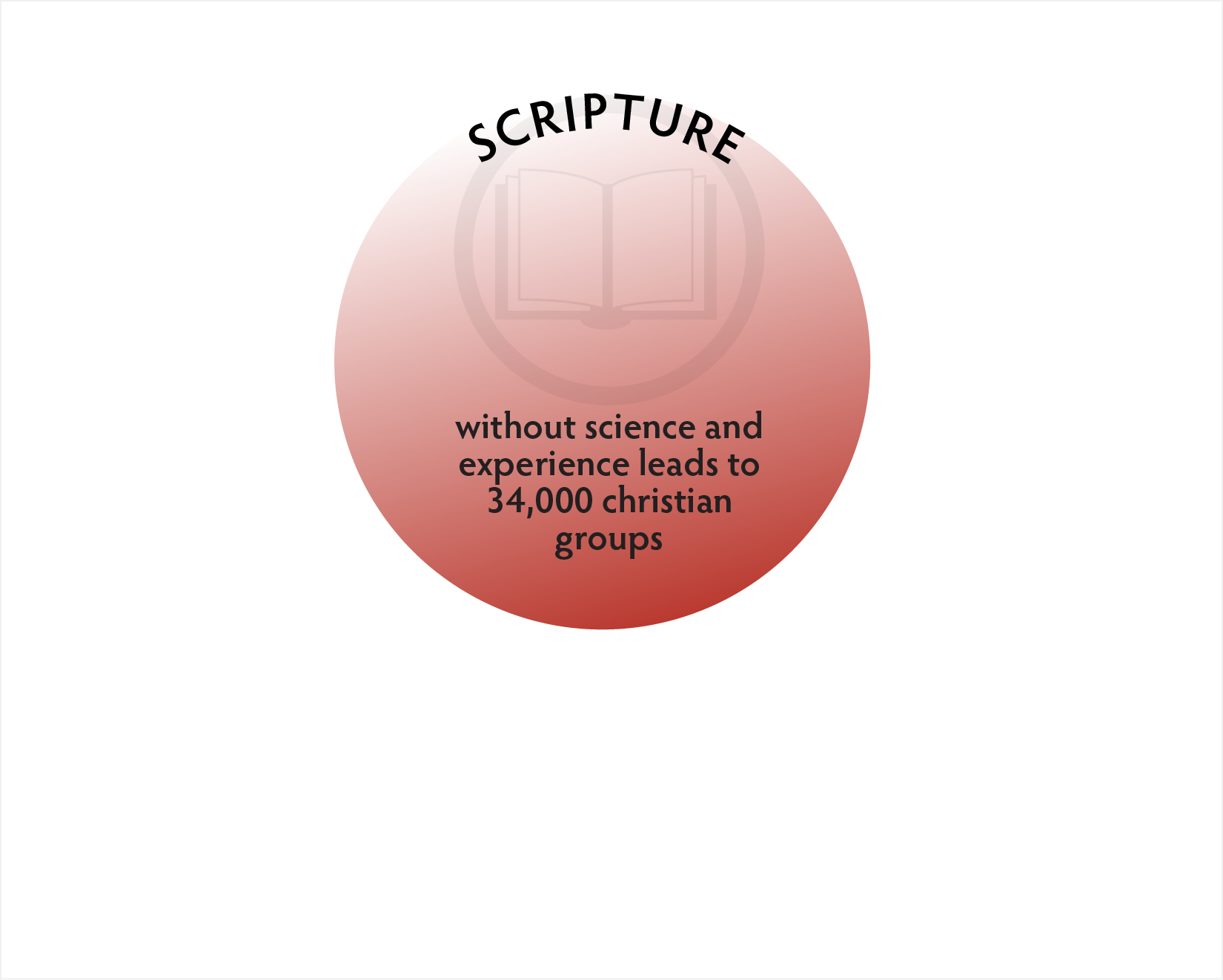 ComeAndReason.com
Immaturity is Sola Scriptura
God said it, I believe it, that settles it.
Thoughtless adherence to a rules-focused religion.
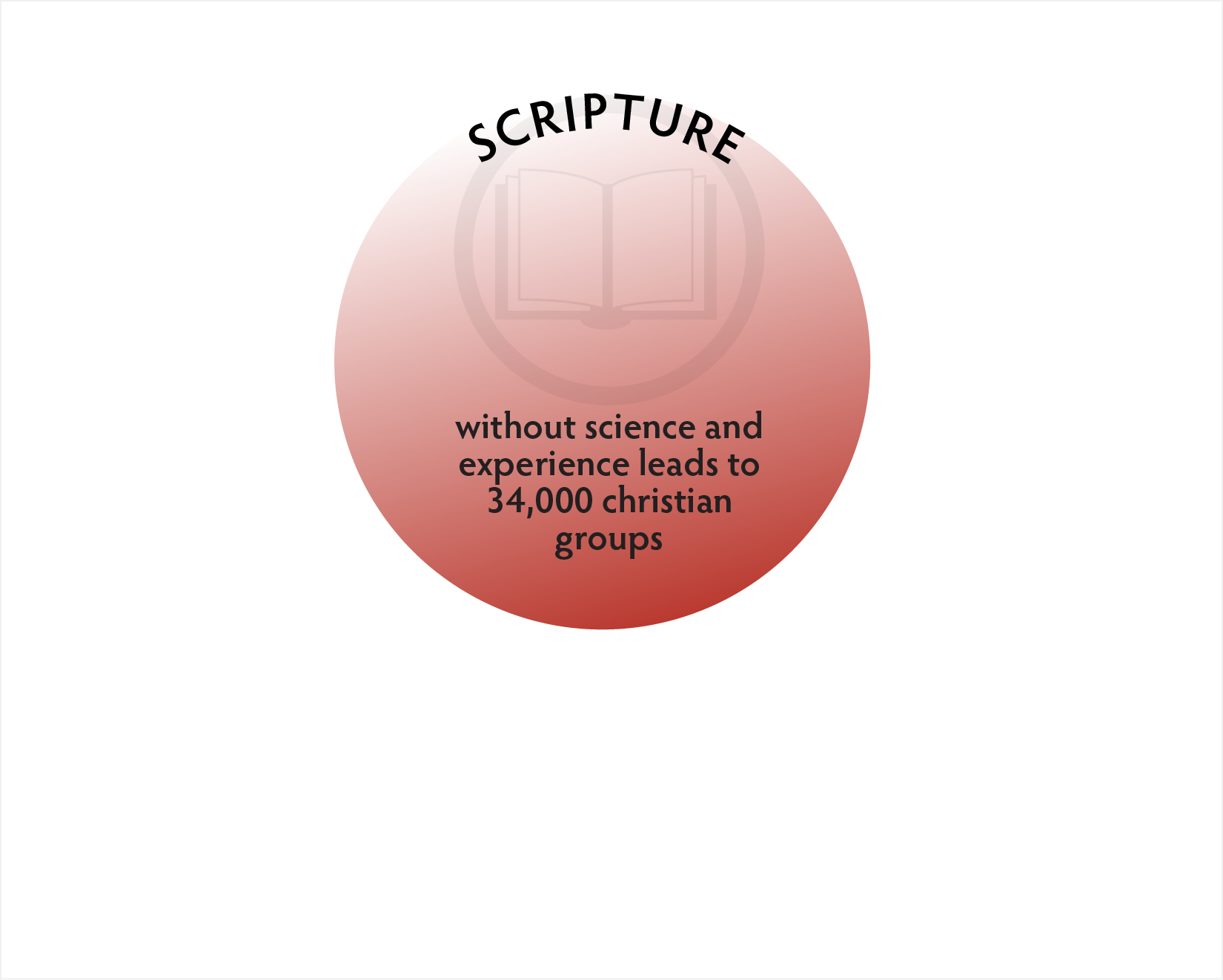 ComeAndReason.com
Immaturity is Sola Scriptura
God said it, I believe it, that settles it.
Thoughtless adherence to a rules-focused religion.
Inability to integrate Scripture into reality- based experiences and life principles.
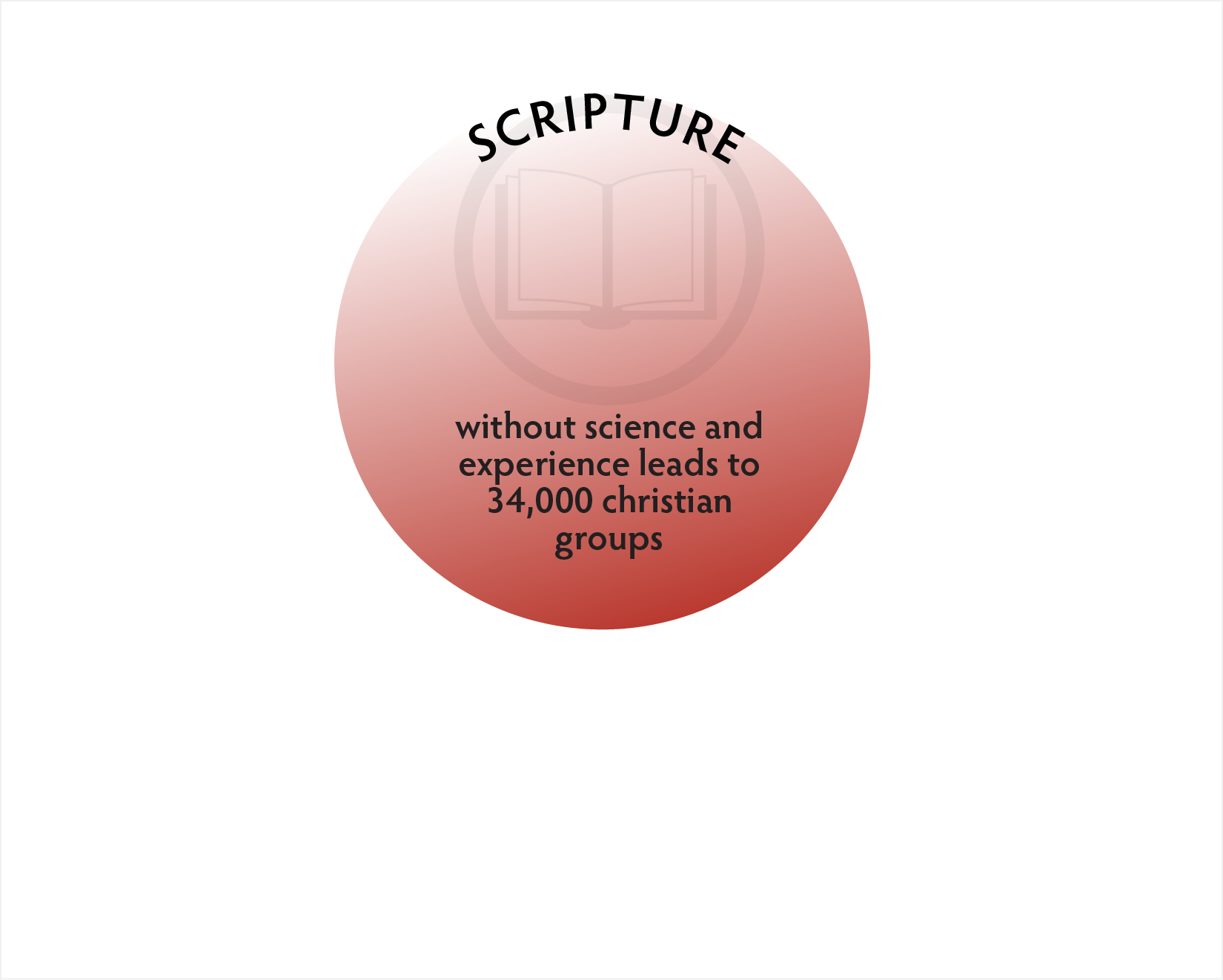 ComeAndReason.com
Immaturity is Sola Scriptura
Cannot draw conclusions from evidence and require a declarative text or statement to believe.
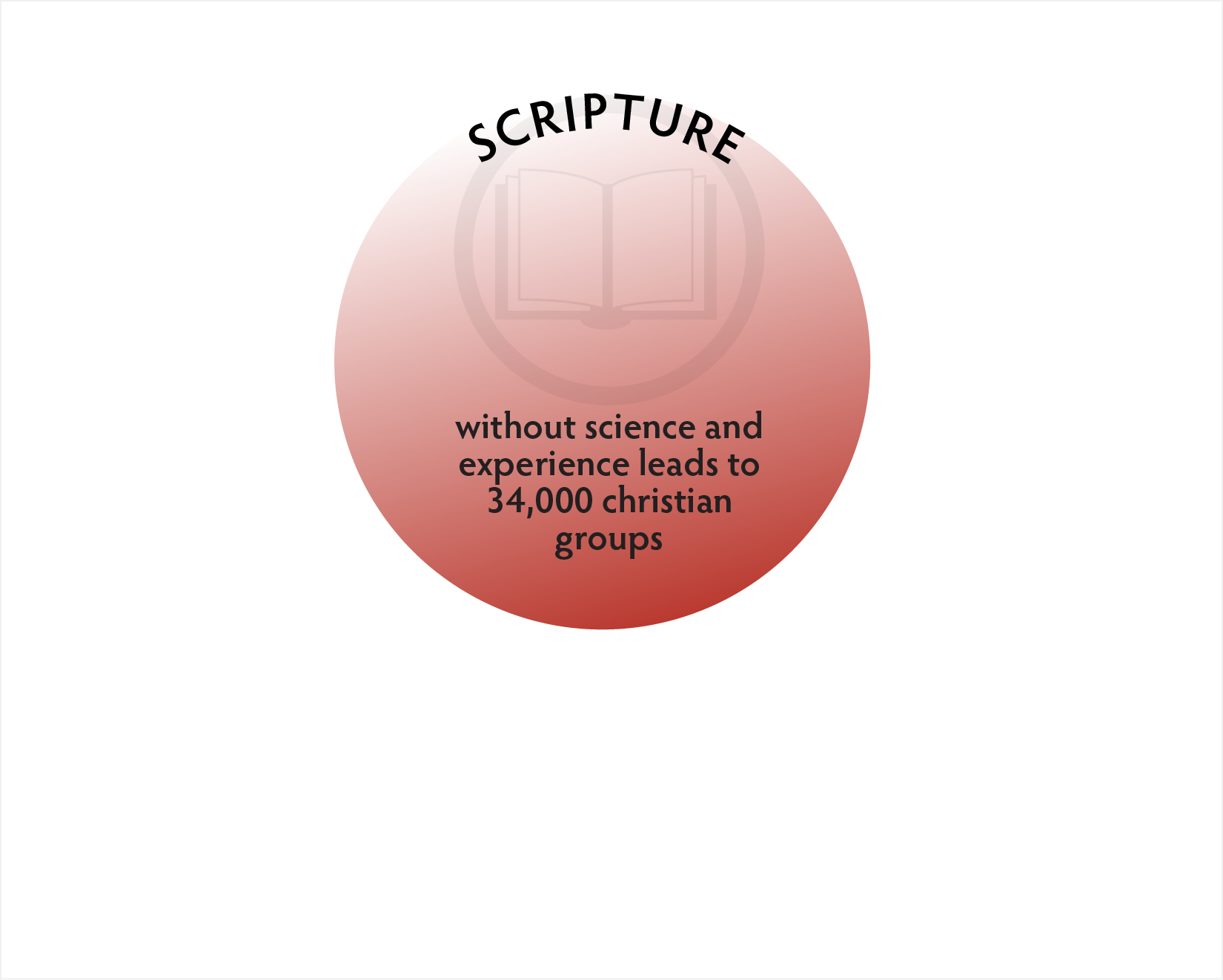 ComeAndReason.com
Immaturity is Sola Scriptura
Cannot draw conclusions from evidence and require a declarative text or statement to believe.
Historically, those who refused to believe the world is round or not the center of the universe.
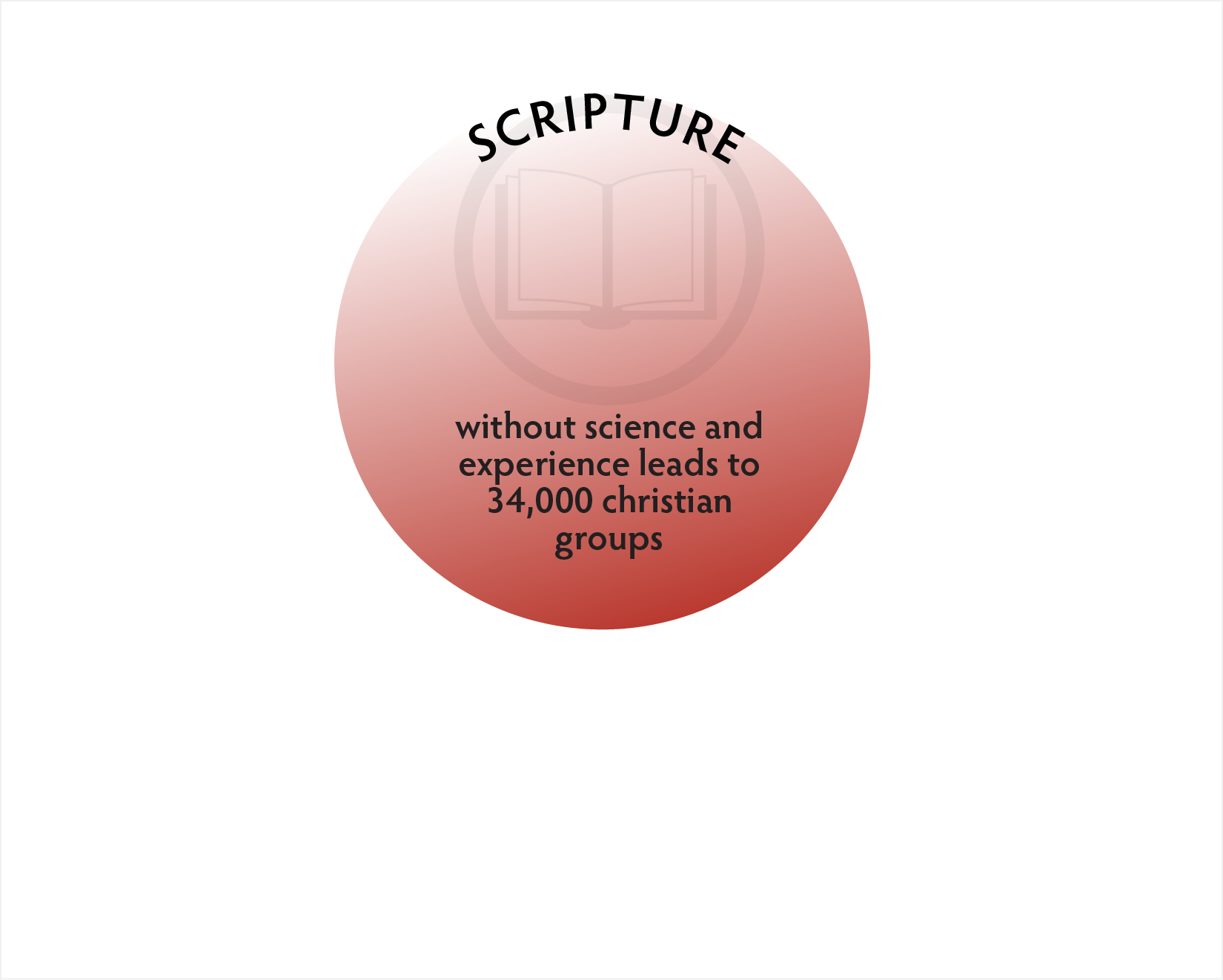 ComeAndReason.com
Immaturity is Sola Scriptura
Even though the Bible declares our need to mature, and demonstrates the progression through history of different levels, rejects this program because the 7 levels aren’t listed
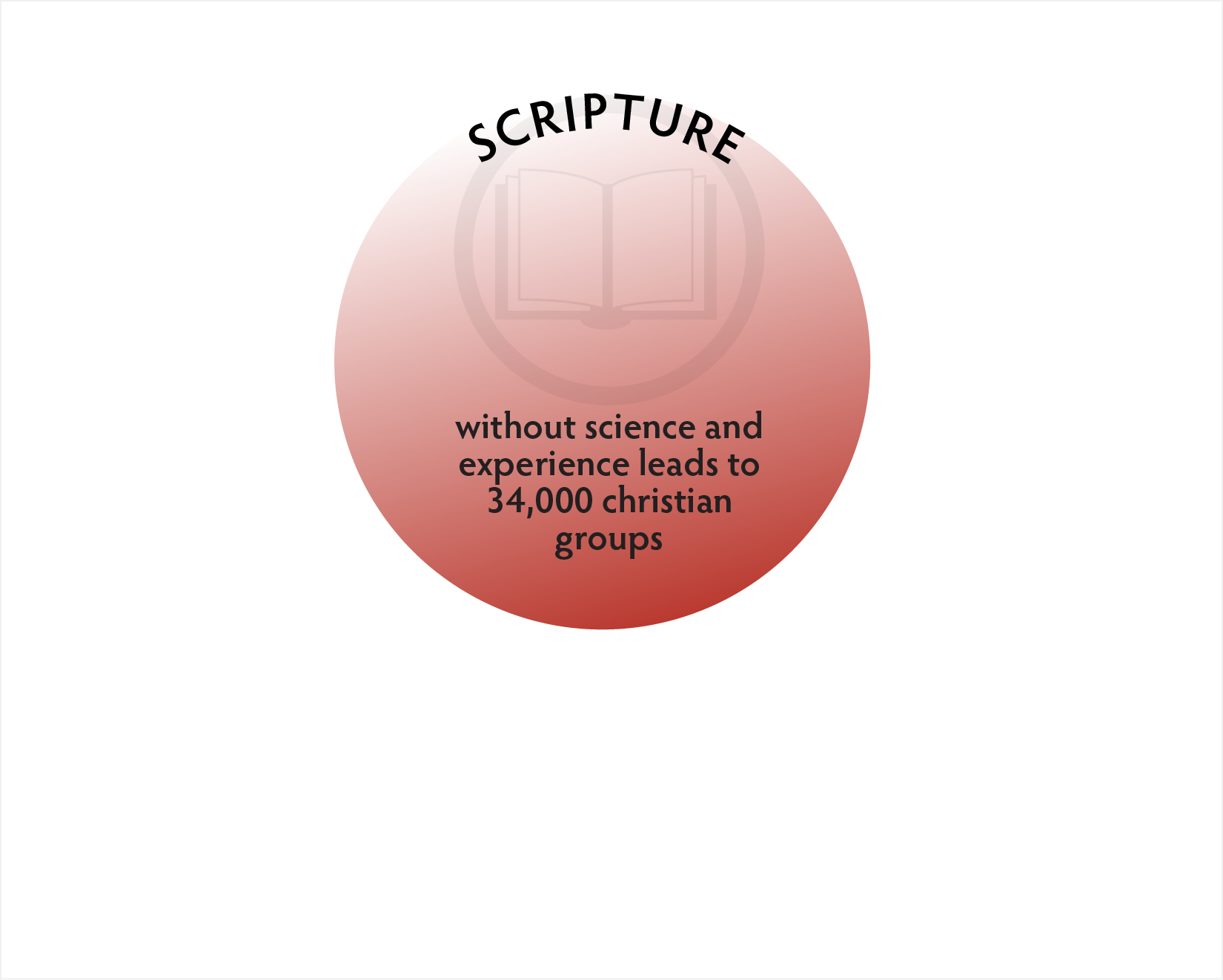 ComeAndReason.com
What is Maturity?
ComeAndReason.com
What is Maturity?
Level 5 and above
ComeAndReason.com
What is Maturity?
Level 5 and above
Love/Other-Centered theologies, focus on:
ComeAndReason.com
What is Maturity?
Level 5 and above
Love/Other-Centered theologies, focus on:
Love for God and others
ComeAndReason.com
What is Maturity?
Level 5 and above
Love/Other-Centered theologies, focus on:
Love for God and others
Living in harmony with Design
ComeAndReason.com
What is Maturity?
Level 5 and above
Love/Other-Centered theologies, focus on:
Love for God and others
Living in harmony with Design
Fulfilling God’s purposes
ComeAndReason.com
Maturity Level 5
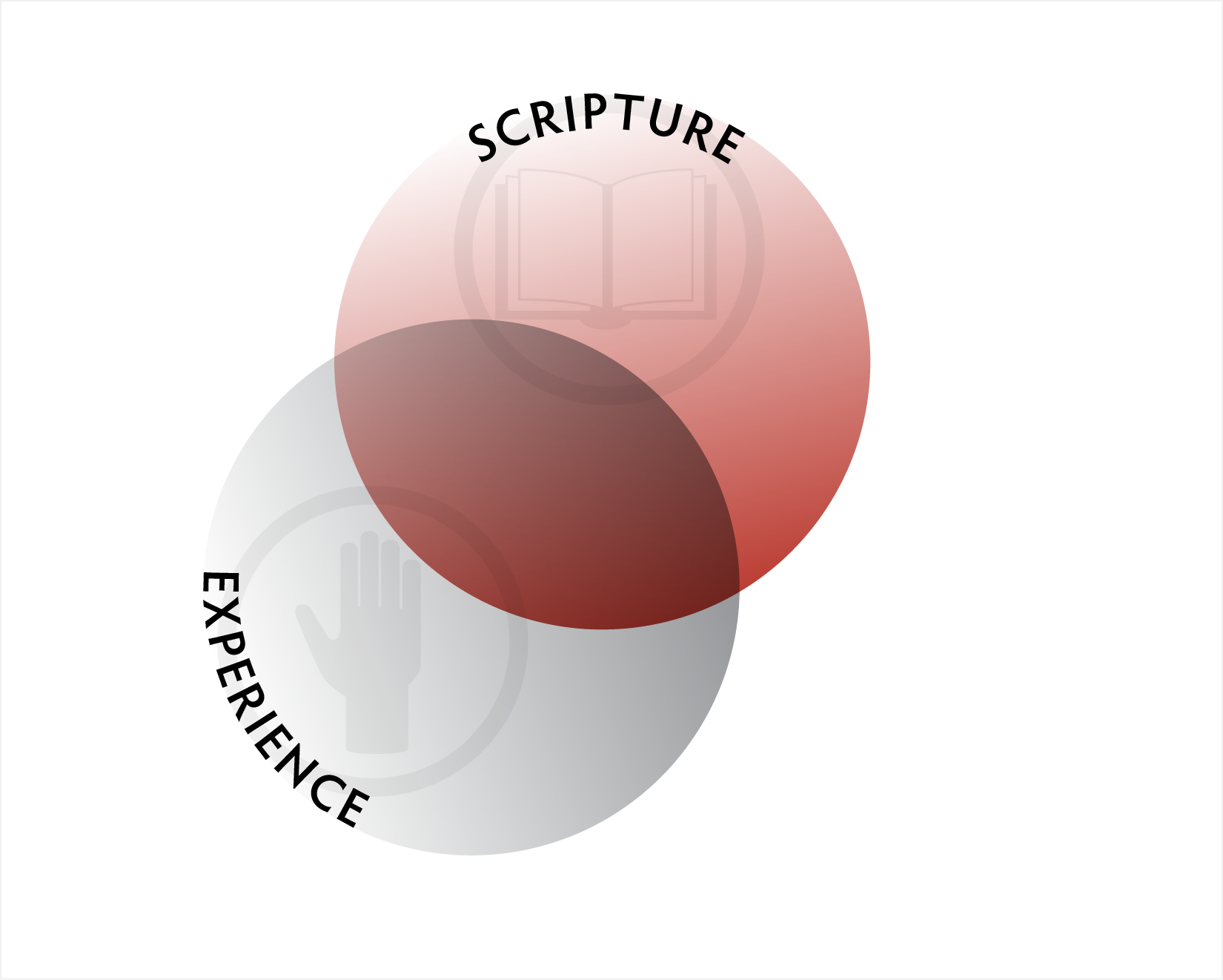 Love for others 
Includes not only Scripture, but requires interpretations that harmonize with the experience of love
ComeAndReason.com
Maturity Level 6
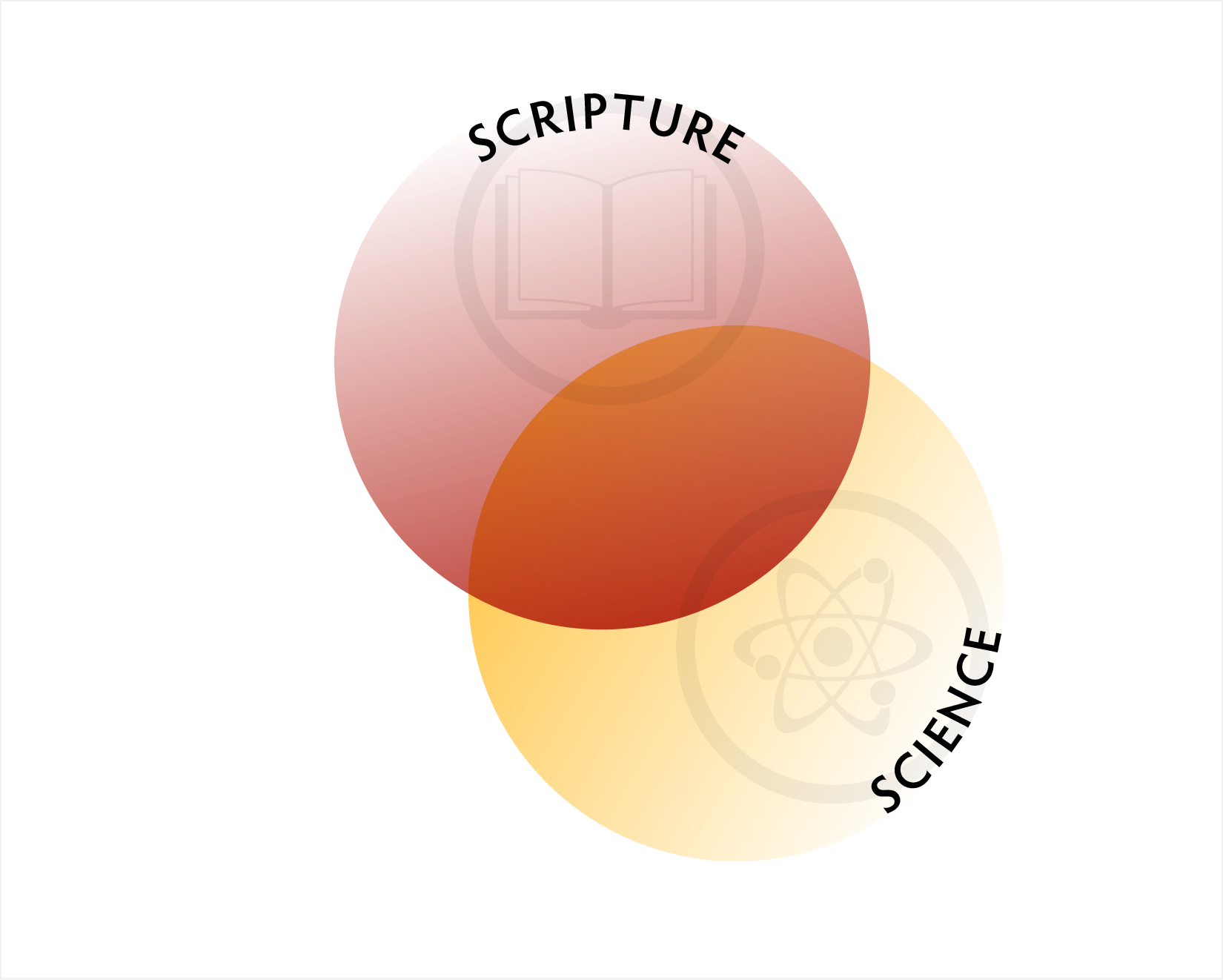 Principle-based living
Includes not only Scripture, and love for others, but understands God’s design for life
ComeAndReason.com
Maturity Level 7
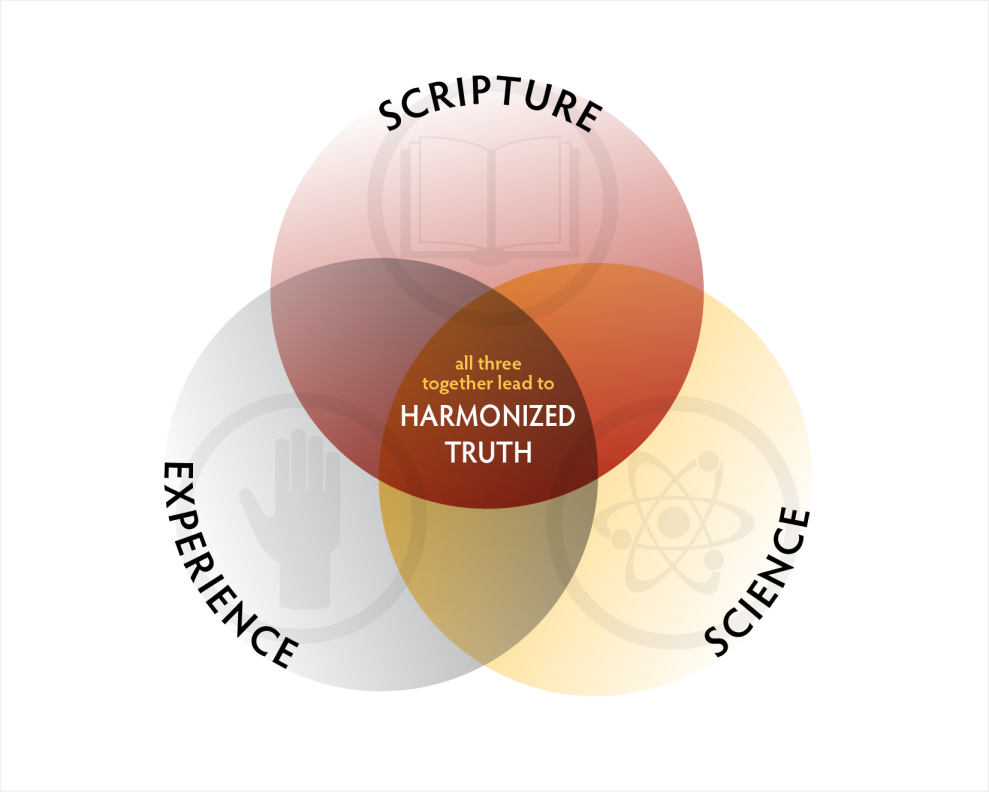 Understanding God’s Purposes
Requires integration of Scripture, Science & Experience in the framework of the Great Controversy over God’s character
ComeAndReason.com
Historic View
The great storehouse of truth is the word of God—the written word, the book of nature, and the book of experience in God’s dealing with human life. E.G. White, Christ’s Object Lessons 125
ComeAndReason.com
Historic View
Jesus followed the divine plan of education... His education was gained directly from the Heaven-appointed sources; from useful work, from the study of the Scriptures and of nature, and from the experiences of life--God's lesson books. E.G. White, Education 77
ComeAndReason.com
Consider the Foods We Eat: How do you determine what is right or wrong to eat?
ComeAndReason.com
Consider the Foods We Eat: How do you determine what is right or wrong to eat?
Level 1: God said it, I believe it, that settles it. God said don’t eat pork so we don't, because if we do God will punish.
ComeAndReason.com
Consider the Foods We Eat: How do you determine what is right or wrong to eat?
Level 1: God said it, I believe it, that settles it. God said don’t eat pork so we don't, because if we do God will punish. 
Level 2: God promised if we eat the foods He tells us, He will keep us healthy, so we eat the foods He says and He will give us blessings.
ComeAndReason.com
Consider the Foods We Eat: How do you determine what is right or wrong to eat?
Level 1: God said it, I believe it, that settles it. God said don’t eat pork so we don't, because if we do God will punish. 
Level 2: God promised if we eat the foods He tells us, He will keep us healthy, so we eat the foods He says and He will give us blessings.
Level 3: Everyone in a culture agrees on what food God says is right to eat so we eat what everyone agrees is right. Orthodox Jews eat one thing, Muslims another, and Christians another.
ComeAndReason.com
Consider the Foods We Eat: How do you determine what is right or wrong to eat?
Level 4: God has a law and His law prescribes what we eat. If we don’t follow the law, then justice requires we be punished.
ComeAndReason.com
Consider the Foods We Eat: How do you determine what is right or wrong to eat?
Level 4: God has a law and His law prescribes what we eat. If we don’t follow the law, then justice requires we be punished.
Level 5: We eat with concern for our weaker brother, not wanting to cause him to stumble and fall. We understand food offered to idols has the same nutritional quality, but if a brother would believe he is under the power of the idol for eating it, then we would refrain.
ComeAndReason.com
Consider the Foods We Eat: How do you determine what is right or wrong to eat?
Level 6: We understand God’s design for human life;
ComeAndReason.com
Consider the Foods We Eat: How do you determine what is right or wrong to eat?
Level 6: We understand God’s design for human life;
Just as we wouldn’t put water into the gas tank of our car because it wasn’t designed to run on water, we understand God didn’t design our bodies to run on certain foods.
ComeAndReason.com
Consider the Foods We Eat: How do you determine what is right or wrong to eat?
Level 6: We understand God’s design for human life;
Just as we wouldn’t put water into the gas tank of our car because it wasn’t designed to run on water, we understand God didn’t design our bodies to run on certain foods. 
While we know the ceremonial law was done away with at the cross, we also know the laws of health were not, thus we choose to move closer and closer to God’s design for the human being.
ComeAndReason.com
Consider the Foods We Eat: How do you determine what is right or wrong to eat?
Level 7: As friends of God we not only understand His original design for human physiology and thus don’t put things into the body He never intended.
ComeAndReason.com
Consider the Foods We Eat: How do you determine what is right or wrong to eat?
Level 7: As friends of God we not only understand His original design for human physiology and thus don’t put things into the body He never intended.

We also understand our responsibility as stewards of God’s creation, to tend and protect it.
ComeAndReason.com
Consider the Foods We Eat: How do you determine what is right or wrong to eat?
Level 7: We understand that as God’s representatives on earth we treat lower life forms like Christ treats us; we protect them, we don’t exploit them for selfish benefit.
ComeAndReason.com
Consider the Foods We Eat: How do you determine what is right or wrong to eat?
Level 7: We understand that as God’s representatives on earth we treat lower life forms like Christ treats us; we protect them, we don’t exploit them for selfish benefit. 

We do all we can to love God’s creatures and cause them as little harm as possible, moving ever closer to how we will live in the earth made new.
ComeAndReason.com
Moral Decision Making in the Real World
Sandi
ComeAndReason.com
[Speaker Notes: Sandi was torn, caught in conflicting emotions. She didn’t know what to do or where to turn. She went to her pastor. 
Her pastor had had suspicions. Her quick glances to her deacon husband before answering questions, her half smiles in his presence and heavy make up. But her pastor had no idea the severity of the abuse. 
Sandi taught grades one through three at the local denominational church school. She didn’t want to get her husband in trouble. She didn’t want to lose her marriage. She didn’t want people to find out how her husband beat her. But she knew she couldn’t go on like this. 
When she finally told her pastor he immediately confronted her husband and in no uncertain terms told him this must stop. He admonished her husband to get help, to get counseling and encouraged Sandi to call the police if he hit her again. But no matter the pastor’s attempts, the abuse never stopped. So, after years of mistreatment, Sandi moved out and filed for divorce. 
Her husband, hurt and angry, went to her church conference officials and complained that his wife was divorcing him without Biblical grounds. He argued she was unfit to teach in a Christian school for failing to uphold Bible standards on marriage, and the conference terminated her employment.]
Moral Decision Making in the Real World
Sandi
At what level was Sandi’s husband operating?
ComeAndReason.com
[Speaker Notes: Sandi was torn, caught in conflicting emotions. She didn’t know what to do or where to turn. She went to her pastor. 
Her pastor had had suspicions. Her quick glances to her deacon husband before answering questions, her half smiles in his presence and heavy make up. But her pastor had no idea the severity of the abuse. 
Sandi taught grades one through three at the local denominational church school. She didn’t want to get her husband in trouble. She didn’t want to lose her marriage. She didn’t want people to find out how her husband beat her. But she knew she couldn’t go on like this. 
When she finally told her pastor he immediately confronted her husband and in no uncertain terms told him this must stop. He admonished her husband to get help, to get counseling and encouraged Sandi to call the police if he hit her again. But no matter the pastor’s attempts, the abuse never stopped. So, after years of mistreatment, Sandi moved out and filed for divorce. 
Her husband, hurt and angry, went to her church conference officials and complained that his wife was divorcing him without Biblical grounds. He argued she was unfit to teach in a Christian school for failing to uphold Bible standards on marriage, and the conference terminated her employment.]
Moral Decision Making in the Real World
Sandi
At what level was Sandi’s husband operating?
Was Sandi’s decision to divorce right or wrong?
ComeAndReason.com
[Speaker Notes: Sandi was torn, caught in conflicting emotions. She didn’t know what to do or where to turn. She went to her pastor. 
Her pastor had had suspicions. Her quick glances to her deacon husband before answering questions, her half smiles in his presence and heavy make up. But her pastor had no idea the severity of the abuse. 
Sandi taught grades one through three at the local denominational church school. She didn’t want to get her husband in trouble. She didn’t want to lose her marriage. She didn’t want people to find out how her husband beat her. But she knew she couldn’t go on like this. 
When she finally told her pastor he immediately confronted her husband and in no uncertain terms told him this must stop. He admonished her husband to get help, to get counseling and encouraged Sandi to call the police if he hit her again. But no matter the pastor’s attempts, the abuse never stopped. So, after years of mistreatment, Sandi moved out and filed for divorce. 
Her husband, hurt and angry, went to her church conference officials and complained that his wife was divorcing him without Biblical grounds. He argued she was unfit to teach in a Christian school for failing to uphold Bible standards on marriage, and the conference terminated her employment.]
Moral Decision Making in the Real World
Sandi
At what level was Sandi’s husband operating?
Was Sandi’s decision to divorce right or wrong?
Did she have Biblical grounds?
ComeAndReason.com
[Speaker Notes: Sandi was torn, caught in conflicting emotions. She didn’t know what to do or where to turn. She went to her pastor. 
Her pastor had had suspicions. Her quick glances to her deacon husband before answering questions, her half smiles in his presence and heavy make up. But her pastor had no idea the severity of the abuse. 
Sandi taught grades one through three at the local denominational church school. She didn’t want to get her husband in trouble. She didn’t want to lose her marriage. She didn’t want people to find out how her husband beat her. But she knew she couldn’t go on like this. 
When she finally told her pastor he immediately confronted her husband and in no uncertain terms told him this must stop. He admonished her husband to get help, to get counseling and encouraged Sandi to call the police if he hit her again. But no matter the pastor’s attempts, the abuse never stopped. So, after years of mistreatment, Sandi moved out and filed for divorce. 
Her husband, hurt and angry, went to her church conference officials and complained that his wife was divorcing him without Biblical grounds. He argued she was unfit to teach in a Christian school for failing to uphold Bible standards on marriage, and the conference terminated her employment.]
Moral Decision Making in the Real World
Sandi
At what level was Sandi’s husband operating?
Was Sandi’s decision to divorce right or wrong?
Did she have Biblical grounds?
At what level were the conference officials operating – were they “right” or “wrong”?
ComeAndReason.com
[Speaker Notes: Sandi was torn, caught in conflicting emotions. She didn’t know what to do or where to turn. She went to her pastor. 
Her pastor had had suspicions. Her quick glances to her deacon husband before answering questions, her half smiles in his presence and heavy make up. But her pastor had no idea the severity of the abuse. 
Sandi taught grades one through three at the local denominational church school. She didn’t want to get her husband in trouble. She didn’t want to lose her marriage. She didn’t want people to find out how her husband beat her. But she knew she couldn’t go on like this. 
When she finally told her pastor he immediately confronted her husband and in no uncertain terms told him this must stop. He admonished her husband to get help, to get counseling and encouraged Sandi to call the police if he hit her again. But no matter the pastor’s attempts, the abuse never stopped. So, after years of mistreatment, Sandi moved out and filed for divorce. 
Her husband, hurt and angry, went to her church conference officials and complained that his wife was divorcing him without Biblical grounds. He argued she was unfit to teach in a Christian school for failing to uphold Bible standards on marriage, and the conference terminated her employment.]
Moral Decision Making in the Real World
Sandi
At what level was Sandi’s husband operating?
Was Sandi’s decision to divorce right or wrong?
Did she have Biblical grounds?
At what level were the conference officials operating – were they “right” or “wrong”?
Your answers reveal much about your developmental level.
ComeAndReason.com
[Speaker Notes: Sandi was torn, caught in conflicting emotions. She didn’t know what to do or where to turn. She went to her pastor. 
Her pastor had had suspicions. Her quick glances to her deacon husband before answering questions, her half smiles in his presence and heavy make up. But her pastor had no idea the severity of the abuse. 
Sandi taught grades one through three at the local denominational church school. She didn’t want to get her husband in trouble. She didn’t want to lose her marriage. She didn’t want people to find out how her husband beat her. But she knew she couldn’t go on like this. 
When she finally told her pastor he immediately confronted her husband and in no uncertain terms told him this must stop. He admonished her husband to get help, to get counseling and encouraged Sandi to call the police if he hit her again. But no matter the pastor’s attempts, the abuse never stopped. So, after years of mistreatment, Sandi moved out and filed for divorce. 
Her husband, hurt and angry, went to her church conference officials and complained that his wife was divorcing him without Biblical grounds. He argued she was unfit to teach in a Christian school for failing to uphold Bible standards on marriage, and the conference terminated her employment.]
Law of Love
Level 7 realizes God is love and built His universe to operate in harmony with Himself
ComeAndReason.com
Law of Love
Level 7 realizes God is love and built His universe to operate in harmony with Himself
Love is not self-seeking 1Corinthians 13:5
ComeAndReason.com
Law of Love
Level 7 realizes God is love and built His universe to operate in harmony with Himself
Love is not self-seeking 1Corinthians 13:5
Love gives – breathing
ComeAndReason.com
Law of Love
Level 7 realizes God is love and built His universe to operate in harmony with Himself
Love is not self-seeking 1Corinthians 13:5
Love gives – breathing
Break the law in one point, break it in all points because all violations are failure to love
ComeAndReason.com
Law of Love
Level 7 realizes God is love and built His universe to operate in harmony with Himself
Love is not self-seeking 1Corinthians 13:5
Love gives – breathing
Break the law in one point, break it in all points because all violations are failure to love
So beating your wife fails to love her, i.e. betrays her trust, which is adultery
ComeAndReason.com
Domestic Violence through the 7 levels
ComeAndReason.com
Domestic Violence through the 7 levels
Level 1 reward and punishment: 
It isn’t wrong because he is stronger and as long as he isn’t punished for it, it is right. It is only wrong if it results in his being punished.
ComeAndReason.com
Domestic Violence through the 7 levels
Level 2 marketplace exchange: 
It isn’t wrong, it is just and proper to give a wife the beating she deserves when she doesn’t fulfill her side of the marital bargain. It would only be wrong if the husband beats her without proper cause.
ComeAndReason.com
Domestic Violence through the 7 levels
Level 3 social conformity: 
It is only wrong if my culture says it is wrong.
ComeAndReason.com
Domestic Violence through the 7 levels
Level 4 law and order:
It isn’t wrong, because broken rules require punishment. God gave us rules and when they are broken, justice requires God punish. Jesus took our punishment, and if I want to be like God, I must punish my disobedient wife. This is how love teaches her to obey her husband.
ComeAndReason.com
Domestic Violence through the 7 levels
Level 5 love for others: 
It is wrong to beat your wife because it fails to love her, to treat her as a daughter of God, with value as a person.
ComeAndReason.com
Domestic Violence through the 7 levels
Level 6 principle based: 
It is wrong because it violates God’s design for life and love. It violates the law of liberty, one of God’s design protocols for healthy relationships. Love can only exist in an atmosphere of freedom.
ComeAndReason.com
Domestic Violence through the 7 levels
Level 6 principle based: 
Further, God designed husbands and wives as co-equals and husbands are to treat their wives as Christ treats the church, sacrificing himself for her.
ComeAndReason.com
Domestic Violence through the 7 levels
Level 7 understanding friend of God: 
It is wrong because it not only violates God’s design
ComeAndReason.com
Domestic Violence through the 7 levels
Level 7 understanding friend of God: 
It is wrong because it not only violates God’s design 
It damages the mind, character, and conscience of the husband
ComeAndReason.com
Domestic Violence through the 7 levels
Level 7 understanding friend of God: 
It is wrong because it not only violates God’s design 
It damages the mind, character, and conscience of the husband
Destroys the individuality of the wife
ComeAndReason.com
Domestic Violence through the 7 levels
Level 7 understanding friend of God: 
It is wrong because it not only violates God’s design 
It damages the mind, character, and conscience of the husband
Destroys the individuality of the wife
Misrepresents God as dictatorial
ComeAndReason.com
Domestic Violence through the 7 levels
Level 7 understanding friend of God: 
It is wrong because it not only violates God’s design 
Fails to understand the purpose in the creation of woman
ComeAndReason.com
Domestic Violence through the 7 levels
Level 7 understanding friend of God: 
It is wrong because it not only violates God’s design 
Fails to understand the purpose in the creation of woman 
Man was created in God’s image, and God said it is not good for man to be alone and a helper was made for him – a helper to do what?
ComeAndReason.com
Domestic Violence through the 7 levels
Level 7 understanding friend of God: 
It is wrong because it not only violates God’s design 
Fails to understand the purpose in the creation of woman 
Man was created in God’s image, and God said it is not good for man to be alone and a helper was made for him – a helper to do what? 
To enter into the fullness of Godlike love
ComeAndReason.com
Why Did Christ have to Die? The Atonement through the 7 levels:
ComeAndReason.com
Why Did Christ have to Die? The Atonement through the 7 levels:
Level 1 reward and punishment: 
Because God said don’t do something, but they did and God got offended and responded with angry vengeance, taking the life of Jesus in our place.
ComeAndReason.com
Why Did Christ have to Die? The Atonement through the 7 levels:
Level 2 marketplace exchange: 
Because Satan now had rights to this earth and claimed the lives of the sons of Adam and daughters of Eve, and God struck a bargain with the devil to exchange the life of Christ for the life of humans. Or Aslan had to give his life to the White Witch to free the son of Adam.
ComeAndReason.com
Why Did Christ have to Die? The Atonement through the 7 levels:
Level 3 social conformity: 
Because everyone agrees sin must be punished, someone has to pay.
ComeAndReason.com
Why Did Christ have to Die? The Atonement through the 7 levels:
Level 4 law and order: 
To pay the legal penalty the law demanded and the heavenly judge imposed. The Law must be kept. Man broke the Law. Someone had to pay the penalty. Jesus paid that penalty. The integrity of the Law was maintained.
ComeAndReason.com
Why Did Christ have to Die? The Atonement through the 7 levels:
Level 5 love for others: 
Because He loved us too much to let us go and His death was the means to reach us with His love and restore us to trust in Him.
ComeAndReason.com
Why Did Christ have to Die? The Atonement through the 7 levels:
Level 6 principle based: 
It was the only means to fix what sin had done to God’s creation. When mankind sinned, they deviated from God’s design for life and their condition was terminal. Christ came to fix what sin did to this creation. Thus “he who knew no sin became sin for us so that we might become the righteousness of God.” 2Corinthians 5:21
ComeAndReason.com
Why Did Christ have to Die? The Atonement through the 7 levels:
Level 7 understanding friend of God: 
Christ died to reveal truth to win us to trust (John 8:32), destroy death (2Timothy 1:10), destroy sin and Satan (Hebrews 2:14), restore humanity back to God’s original ideal (1John 3:8), and secure the universe unfallen in its innocence. “All things in heaven and in earth are reconciled to Christ at the cross.” Col 1:20
ComeAndReason.com
Why Did Christ have to Die? The Atonement through the 7 levels:
Level 7 understanding friend of God: 
Atonement is at-one-ment with God, having the law written on the heart, operating with the mind of Christ, partaking of the divine nature; restoring creation back to God’s original design.
ComeAndReason.com
Why Did Christ have to Die? The Atonement through the 7 levels:
Level 7 understanding friend of God: 
Doing right because it is right and right doing is pleasing to God.
ComeAndReason.com
Why Did Christ have to Die? The Atonement through the 7 levels:
Level 7 understanding friend of God: 
Doing right because it is right and right doing is pleasing to God. 
Neither God, nor His law, defined as the eternal principles upon which He bases His government, change, but our understanding of His law changes, and the human species is changed to live in harmony with that law.
ComeAndReason.com
Why Did Christ have to Die? The Atonement through the 7 levels:
Level 7 understanding friend of God: 
We understand at this level that God speaks to people at each level of their understanding.
ComeAndReason.com
Why Did Christ have to Die? The Atonement through the 7 levels:
Level 7 understanding friend of God: 
We understand at this level that God speaks to people at each level of their understanding. 
It is a mistake to stay stuck at earlier levels of understanding and refuse to mature, regardless of how valid and useful they were in their own context.
ComeAndReason.com
Conflict in Christianity
ComeAndReason.com
Conflict in Christianity
Level 4 people are anxious that the rules be kept
ComeAndReason.com
Conflict in Christianity
Level 4 people are anxious that the rules be kept
Level 4 are often in church adminstration – great concern for keeping rules, proper doctrinal definitions and protecting the instutition
ComeAndReason.com
Conflict in Christianity
Levels 6 & 7 persons who want to discuss general principles are called "liberal”
ComeAndReason.com
Conflict in Christianity
Levels 6 & 7 persons who want to discuss general principles are called "liberal” 
Level 5 people who seek to love others and show compasion to the “sinner” drug addict and homosexual, are seen as having loose standards by level 4 and below
ComeAndReason.com
Conflict in Christianity
Levels 6 & 7 persons may become very bored with legalistic sermons aimed at level 4, or with level 1, the fiery hell and damnation threats
ComeAndReason.com
Conflict in Christianity
Levels 6 & 7 persons may become very bored with legalistic sermons aimed at level 4, or with level 1, the fiery hell and damnation threats 
Level 4 members feel threatened by questions which undermine their legal security or God as a dictator.
ComeAndReason.com
Conflict in Christianity
Some are attracted to level 2, the health wellness gospel: if you do the right rituals, keep the right rules then God will bless you, while others find such explanations fall short and get frustrated when they see bad things happen to good people
ComeAndReason.com
Growing Through the Stages
Growth through the levels is generally step wise
ComeAndReason.com
Growing Through the Stages
Growth through the levels is generally step wise
Distress that doesn’t fit one’s understanding motivates growth (rejoice in trials)
ComeAndReason.com
Growing Through the Stages
Growth through the levels is generally step wise
Distress that doesn’t fit one’s understanding motivates growth (rejoice in trials)
What matters is function, not explanation
Some individuals function at level 5 but explain theology at level 4
ComeAndReason.com
Growing Through the Stages
Can retain vestiges of previous levels 
law and order person could still demand vengeance, just via legal channels
ComeAndReason.com
Growing Through the Stages
Can retain vestiges of previous levels 
law and order person could still demand vengeance, just via legal channels
Can only understand one level beyond your current level
ComeAndReason.com
Growing Through the Stages
Can retain vestiges of previous levels 
law and order person could still demand vengeance, just via legal channels
Can only understand one level beyond your current level
Most people operate level 4 and below and persecute people operating at levels 5-7
ComeAndReason.com
The Groom and His Bride
ComeAndReason.com
The Groom and His Bride
Christ is returning for His Bride
ComeAndReason.com
The Groom and His Bride
Christ is returning for His Bride  
But He is not coming back for a CHILD Bride – a Bride who lives in fear of the Groom…
ComeAndReason.com
The Groom and His Bride
Christ is returning for His Bride  
But He is not coming back for a CHILD Bride – a Bride who lives in fear of the Groom…
He wants a mature Bride, one who has grown up and is ready to see Him face to face for we shall be like Him! 1John 3:2
ComeAndReason.com
The Groom and His Bride
Christ is returning for His Bride 
But He is not coming back for a CHILD Bride – a Bride who lives in fear of the Groom…
He wants a mature Bride, one who has grown up and is ready to see Him face to face for we shall be like Him! 1John 3:2
I challenge you to leave the elementary teachings behind and move on to maturity!
ComeAndReason.com
God and your Church
PREPARING PEOPLE TO MEET JESUS
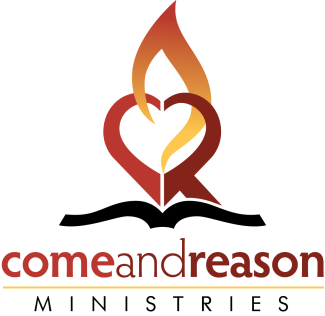 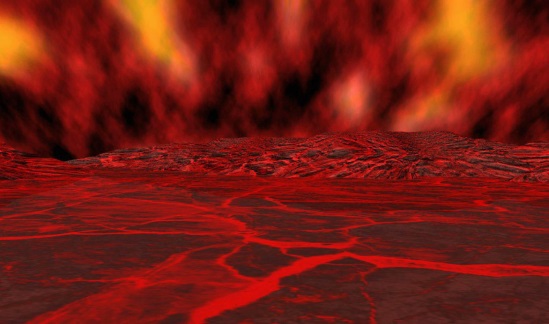 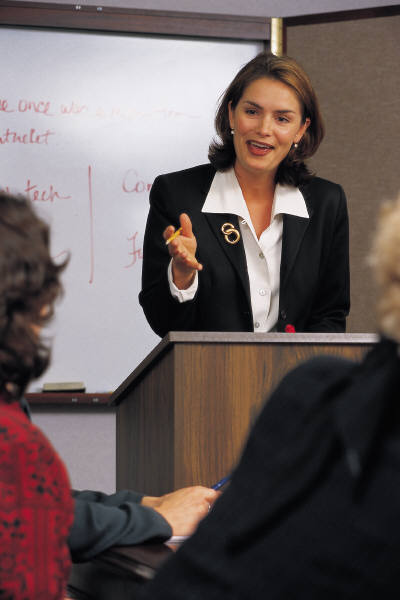 Seven Levels of Moral Decision Making
Becoming a Spokesperson for God: The Cosmic Conflict from Beginning to End
Answering Difficult Bible Questions
PRESENTED BY  TIMOTHY R. JENNINGS, MD, DFAPA
ComeAndReason.com